Unit 14: MY BEDROOM
HELLO!
LESSON 1.2
Table of contents
01
03
Vocabulary
Activity
02
Sentence
Jo-hn
Warm Up!
Dia-na
01
Review
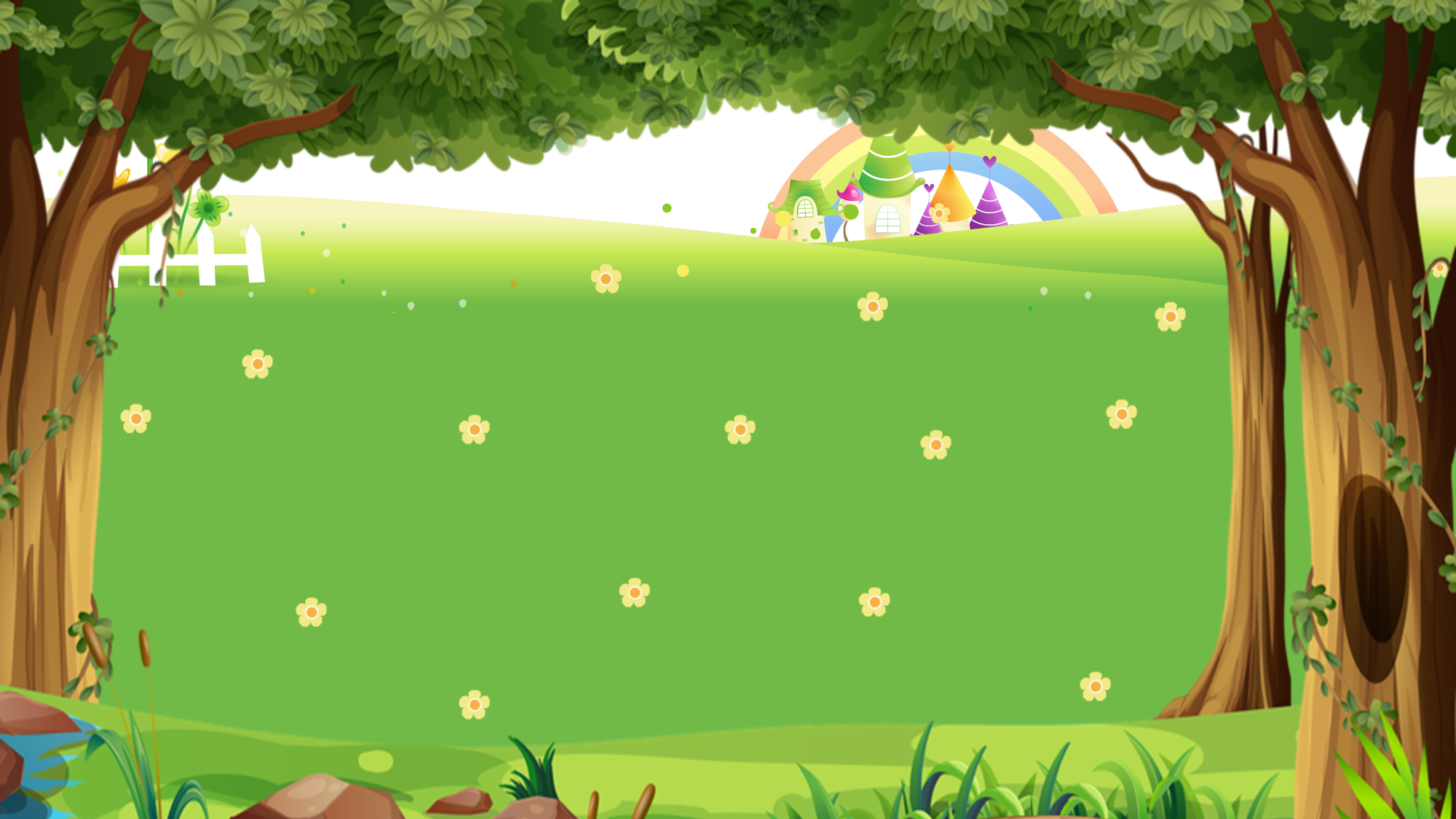 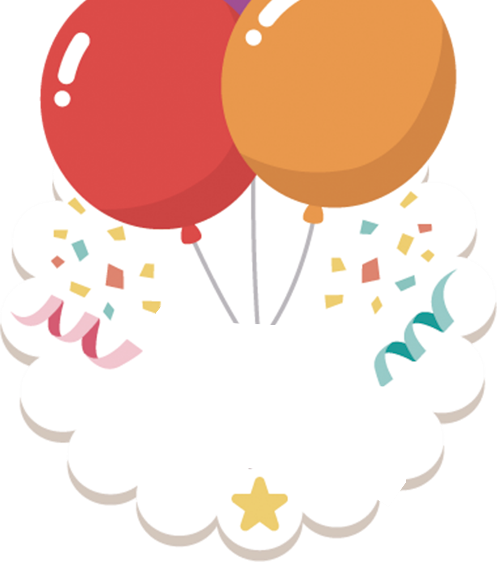 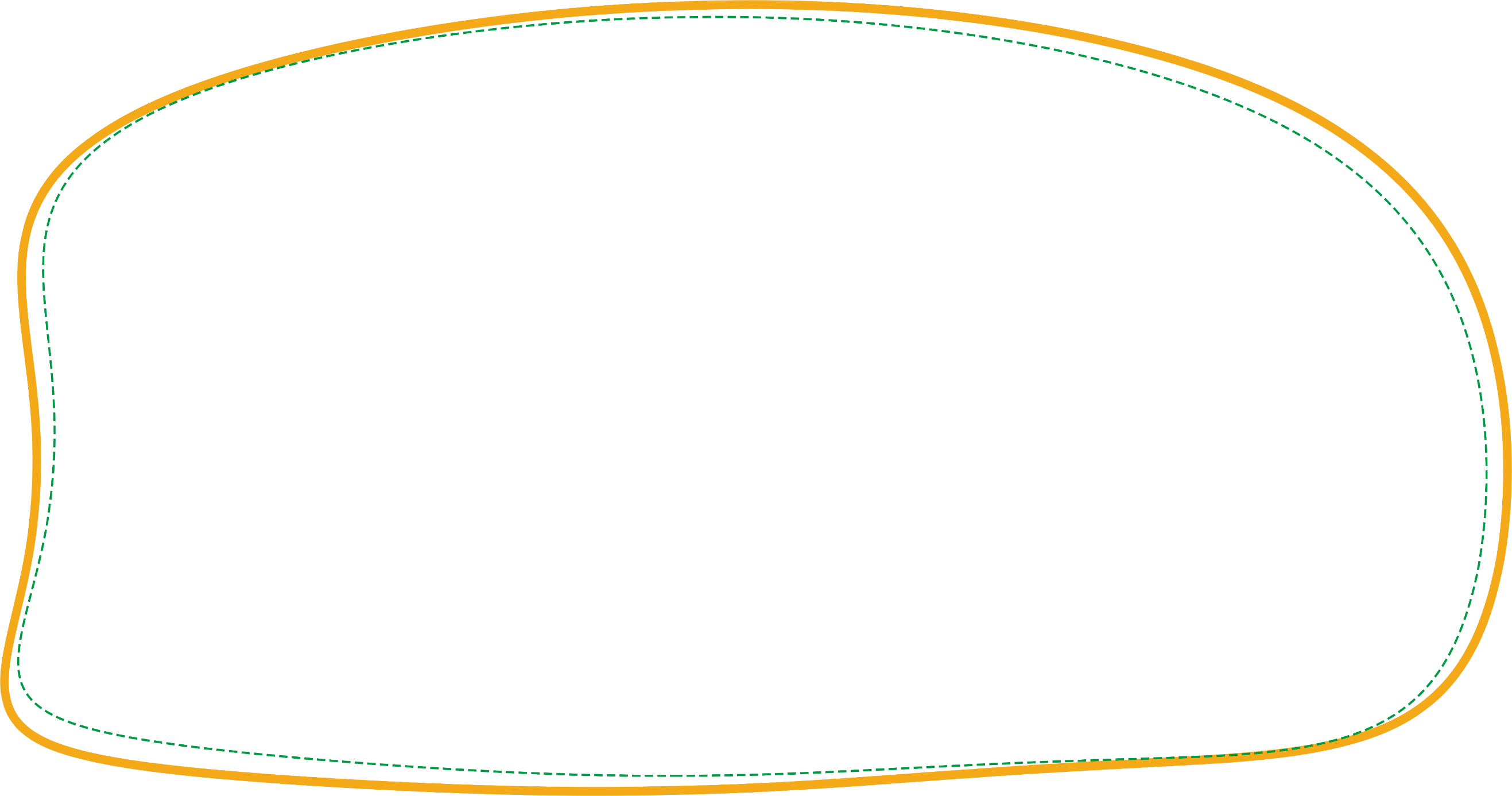 Time’s up
1
2
3
4
5
6
7
8
9
10
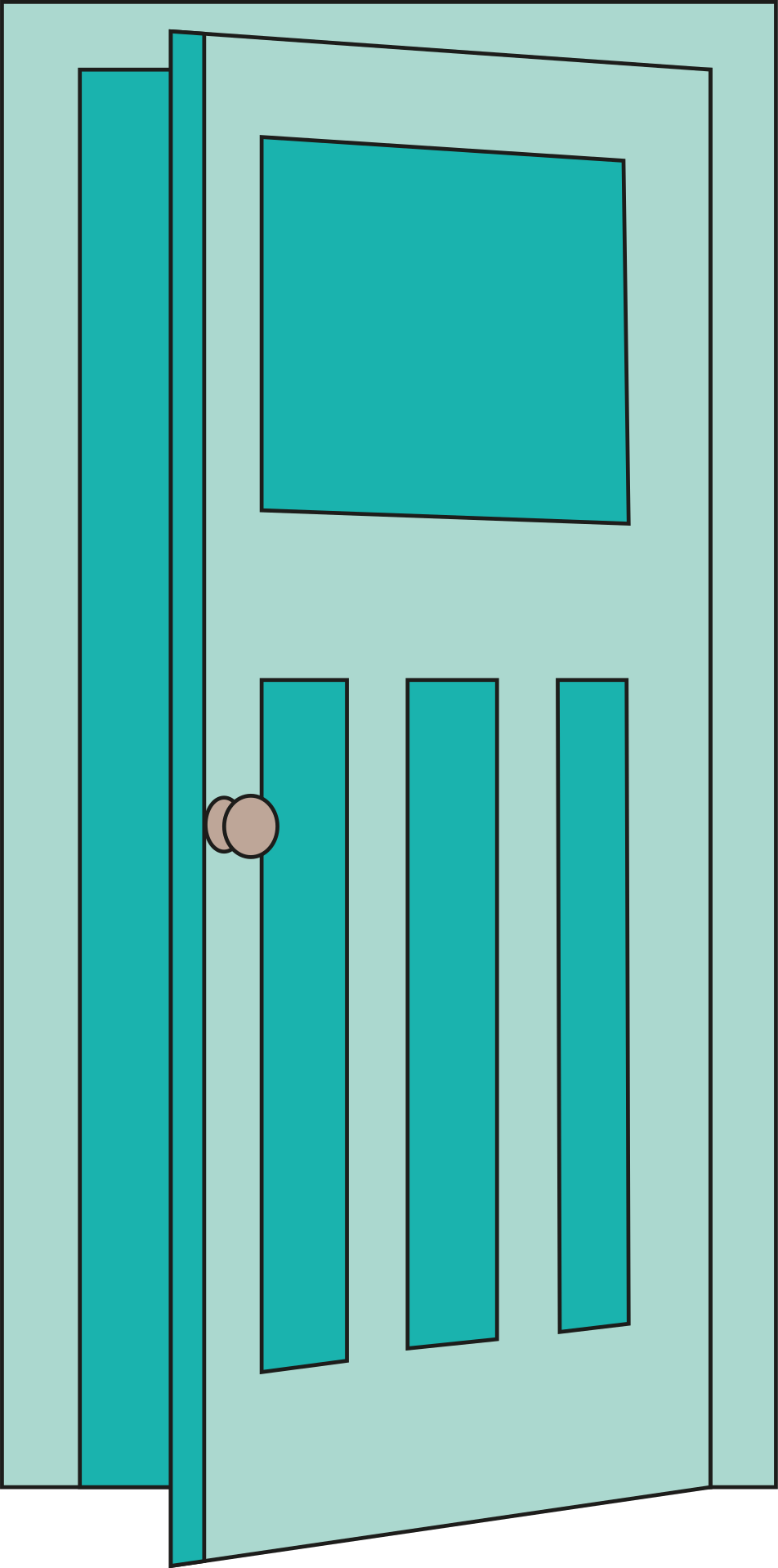 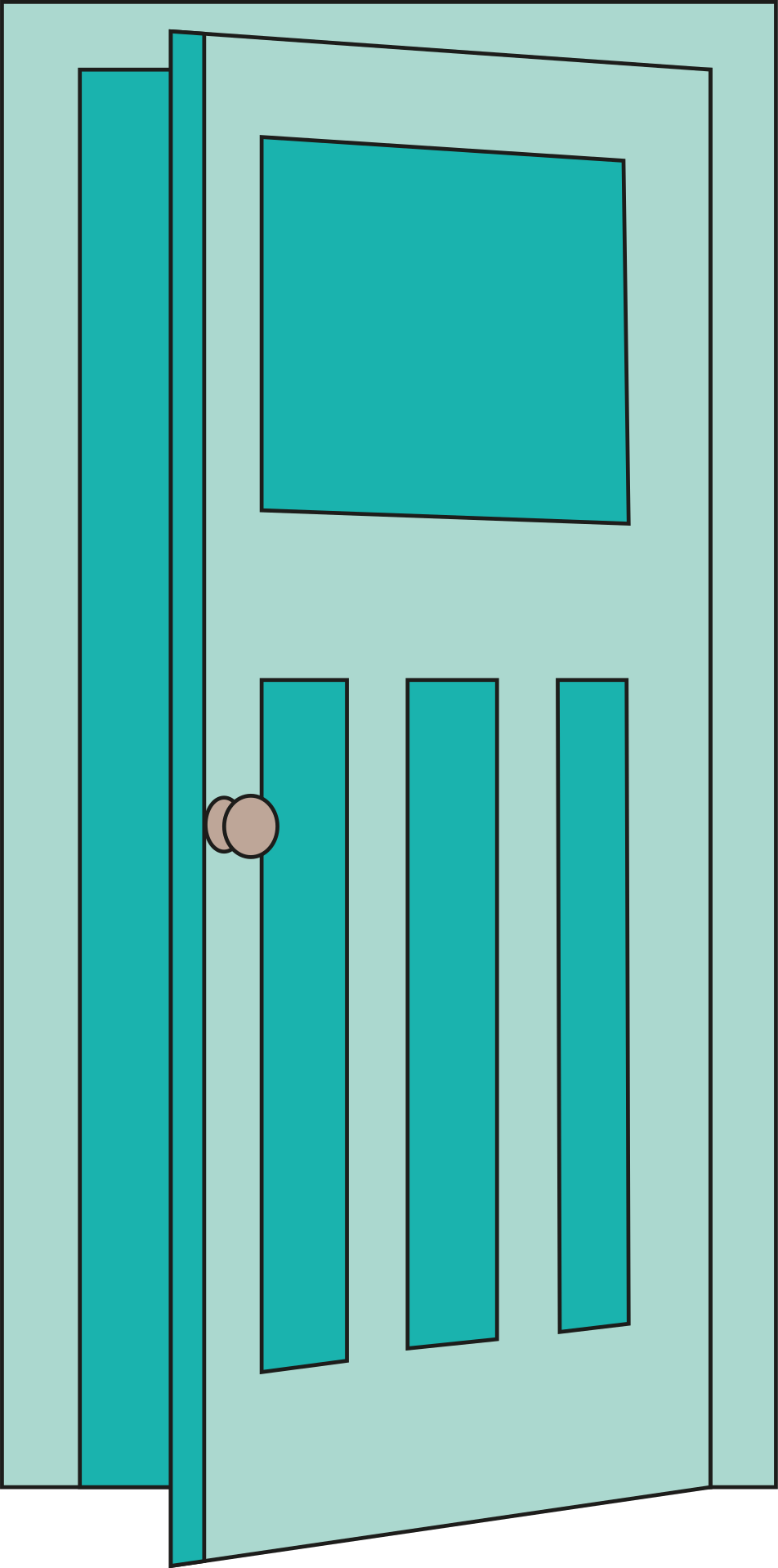 next
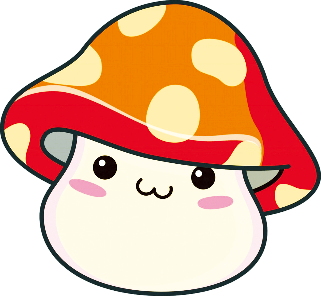 A.
C. two doors
B. two door
A. two windows
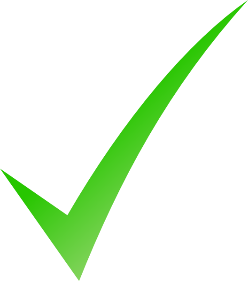 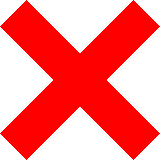 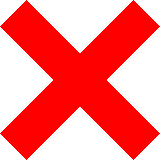 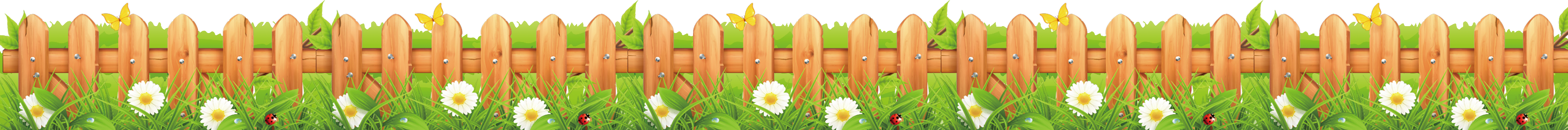 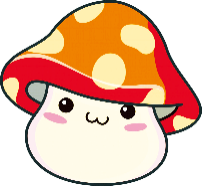 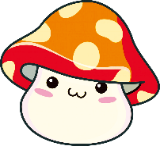 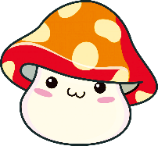 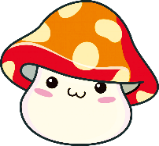 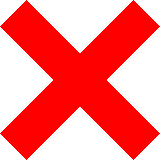 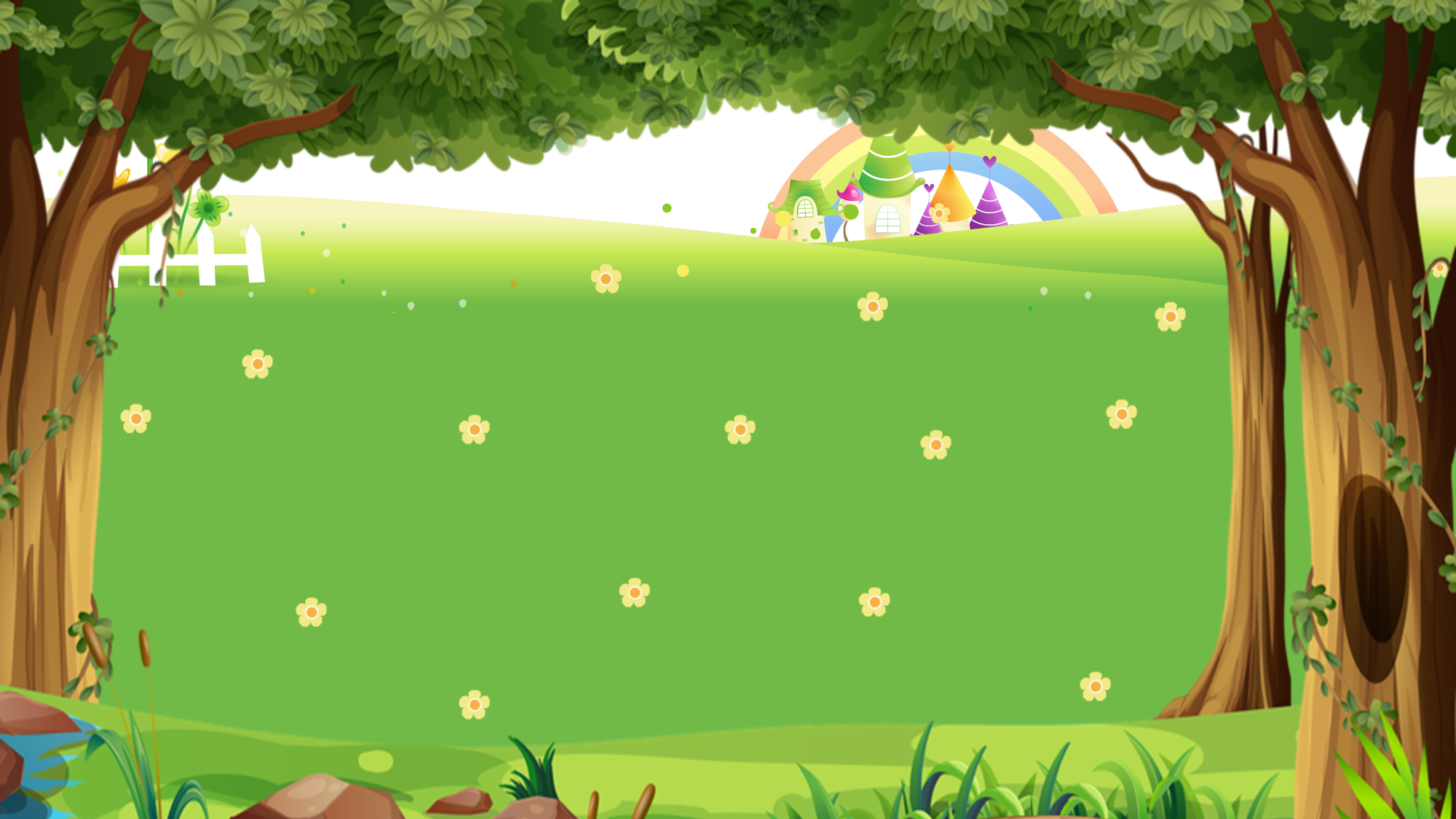 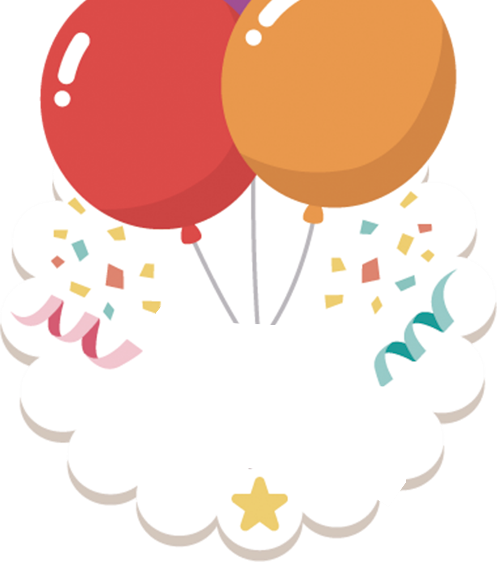 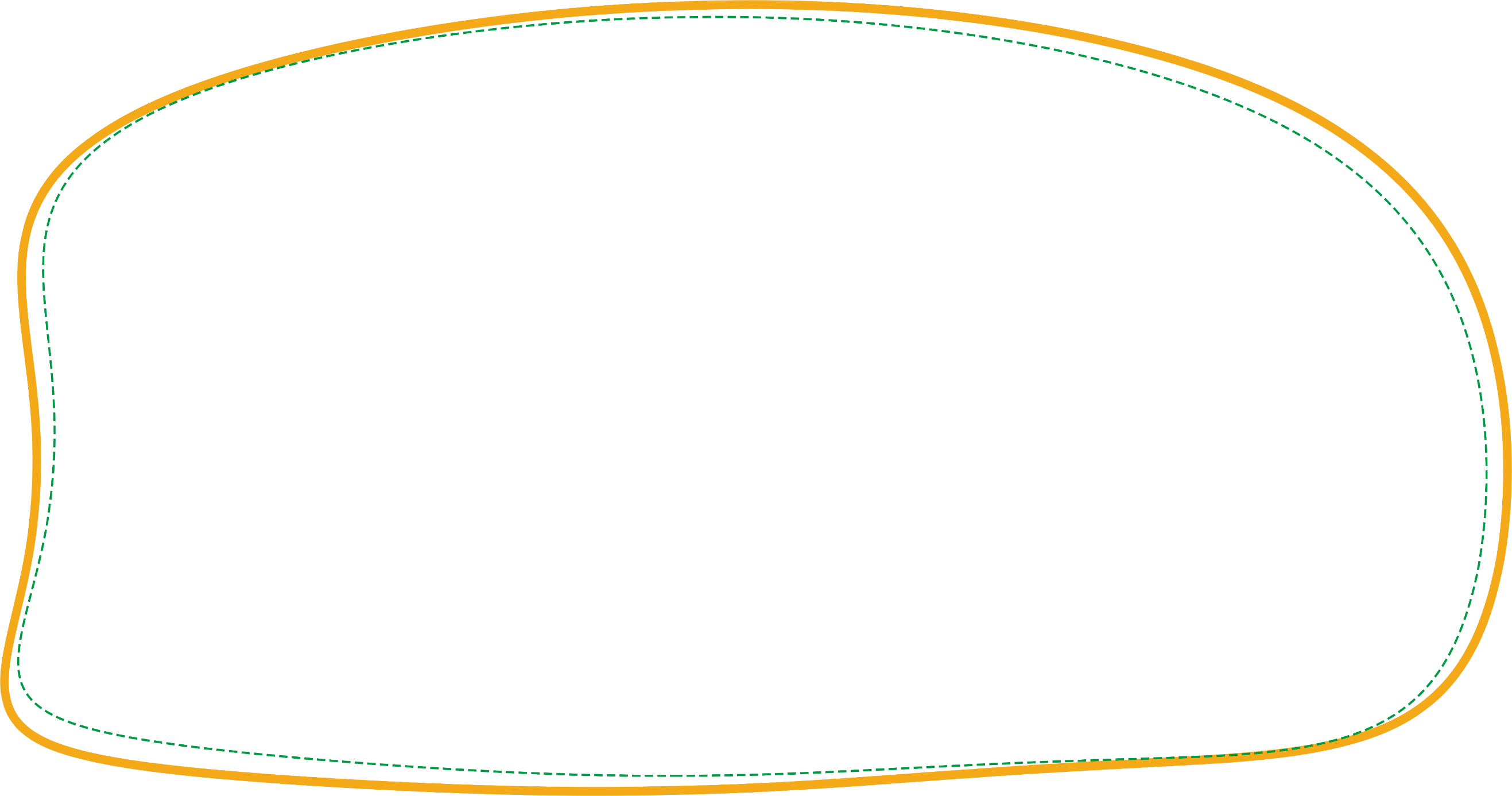 Time’s up
1
2
3
4
5
6
7
8
9
10
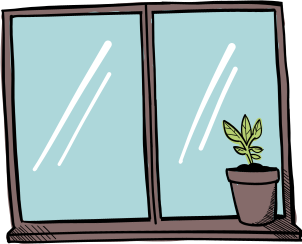 .....IN......OW
Next
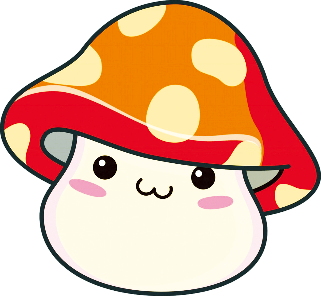 A.
C. W/D
B. D/W
A. W/W
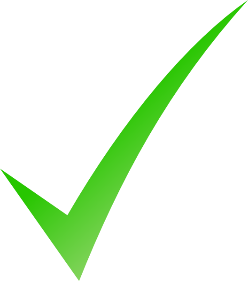 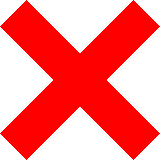 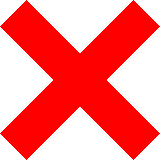 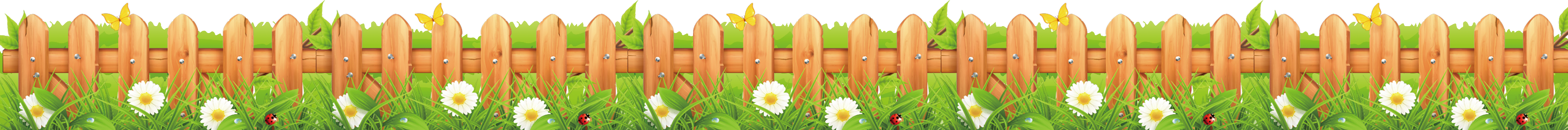 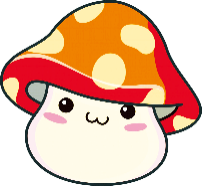 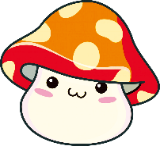 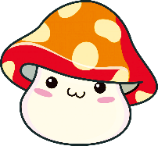 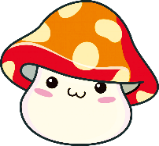 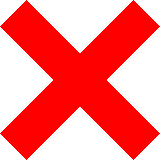 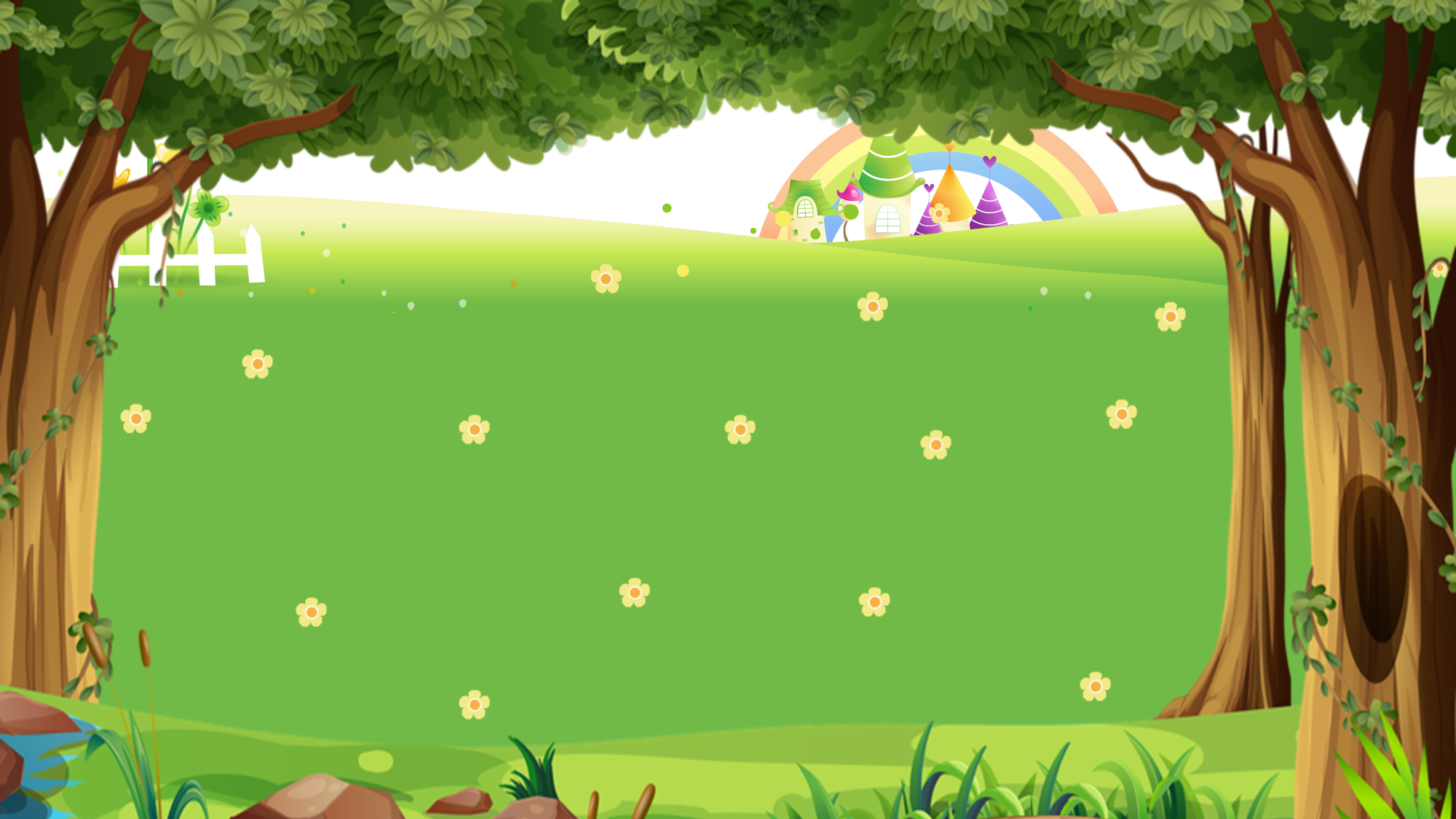 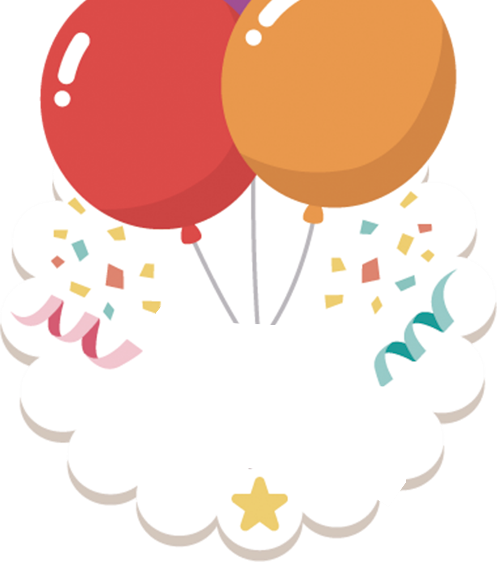 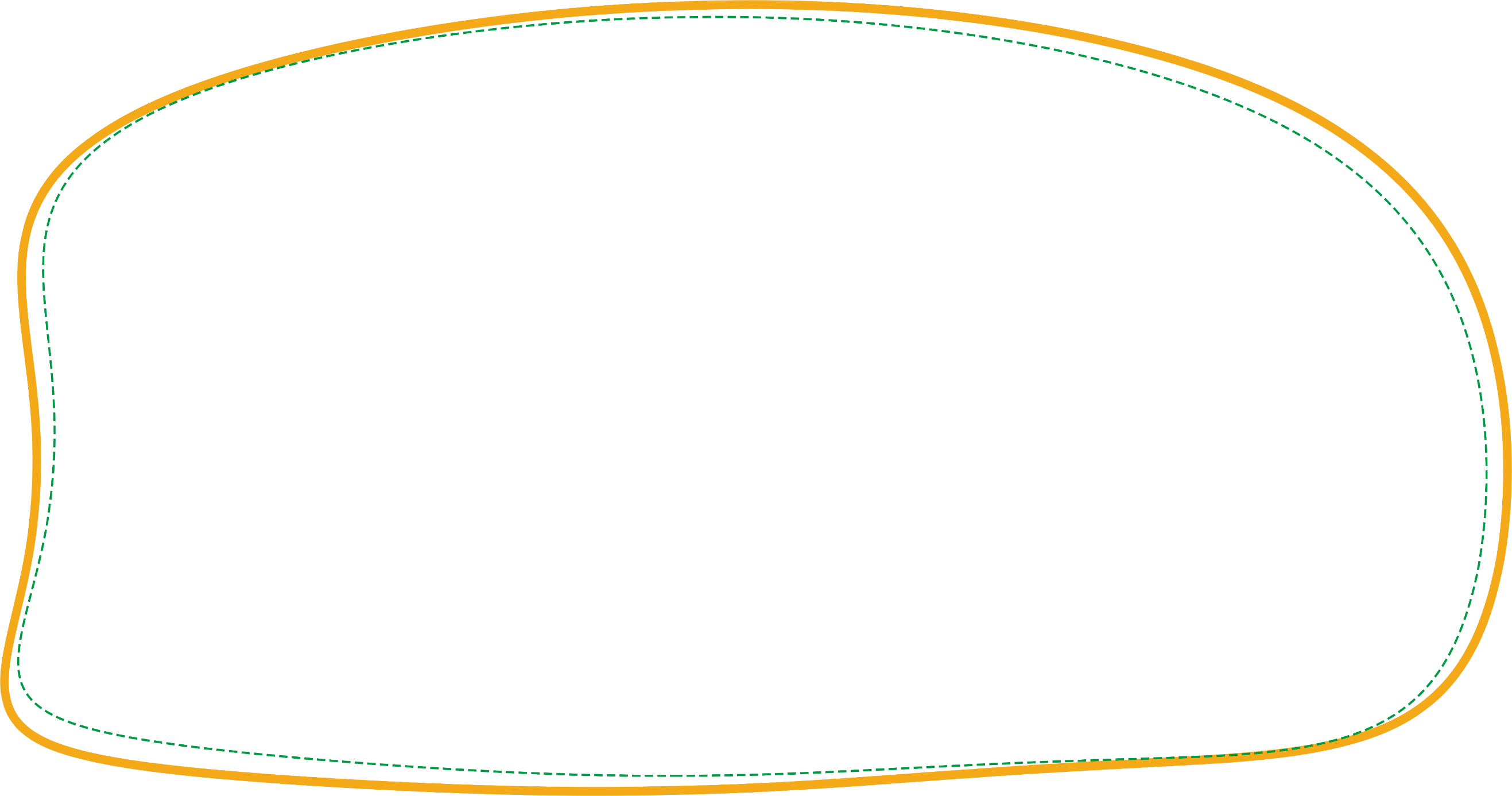 Time’s up
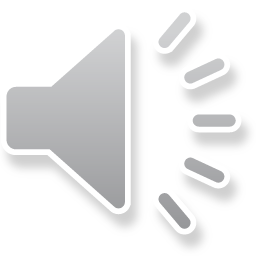 1
2
3
4
5
6
7
8
9
10
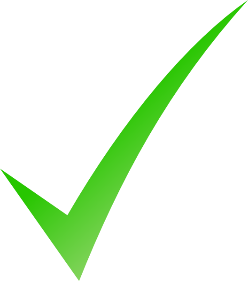 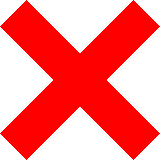 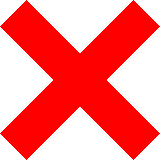 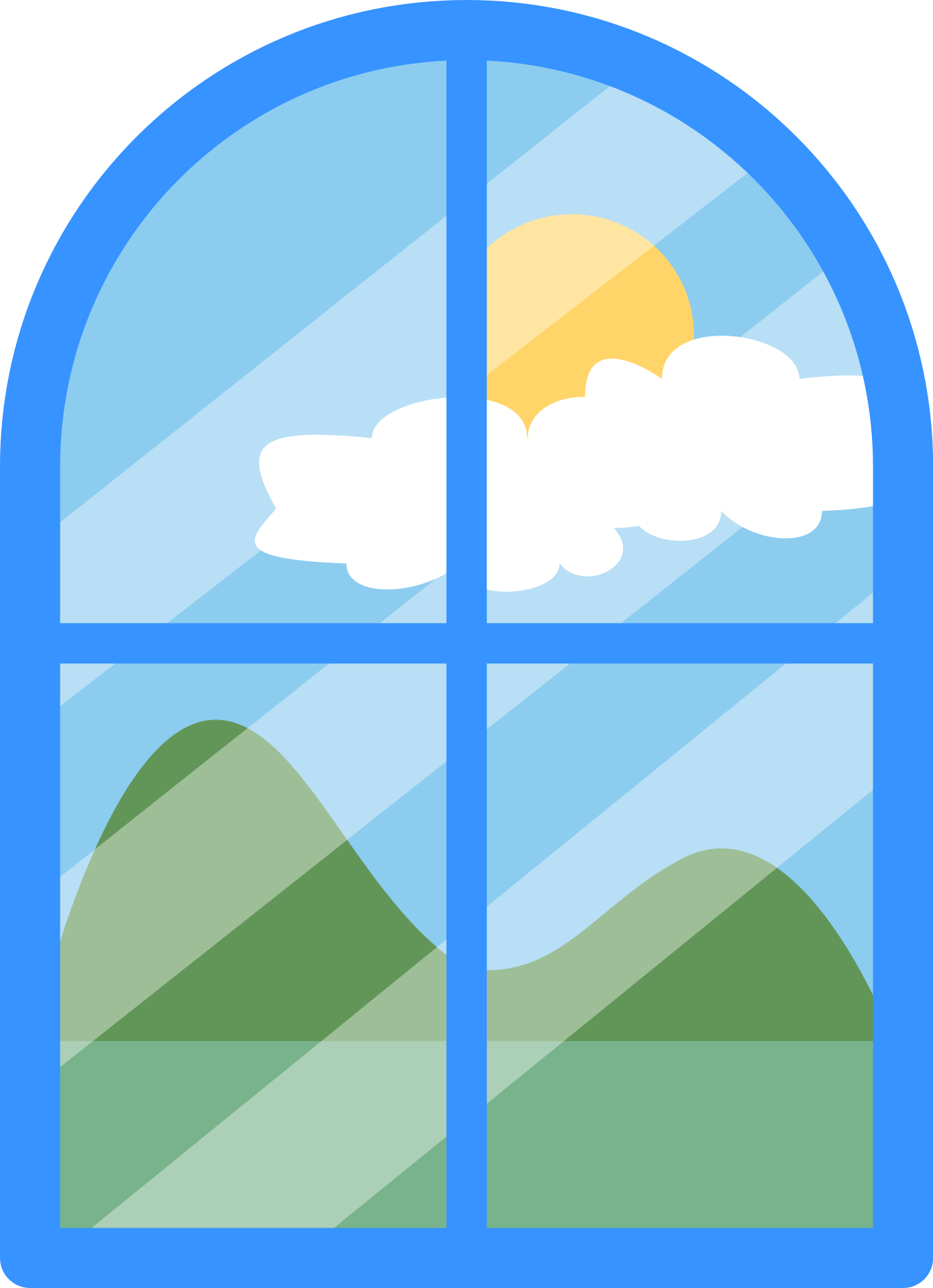 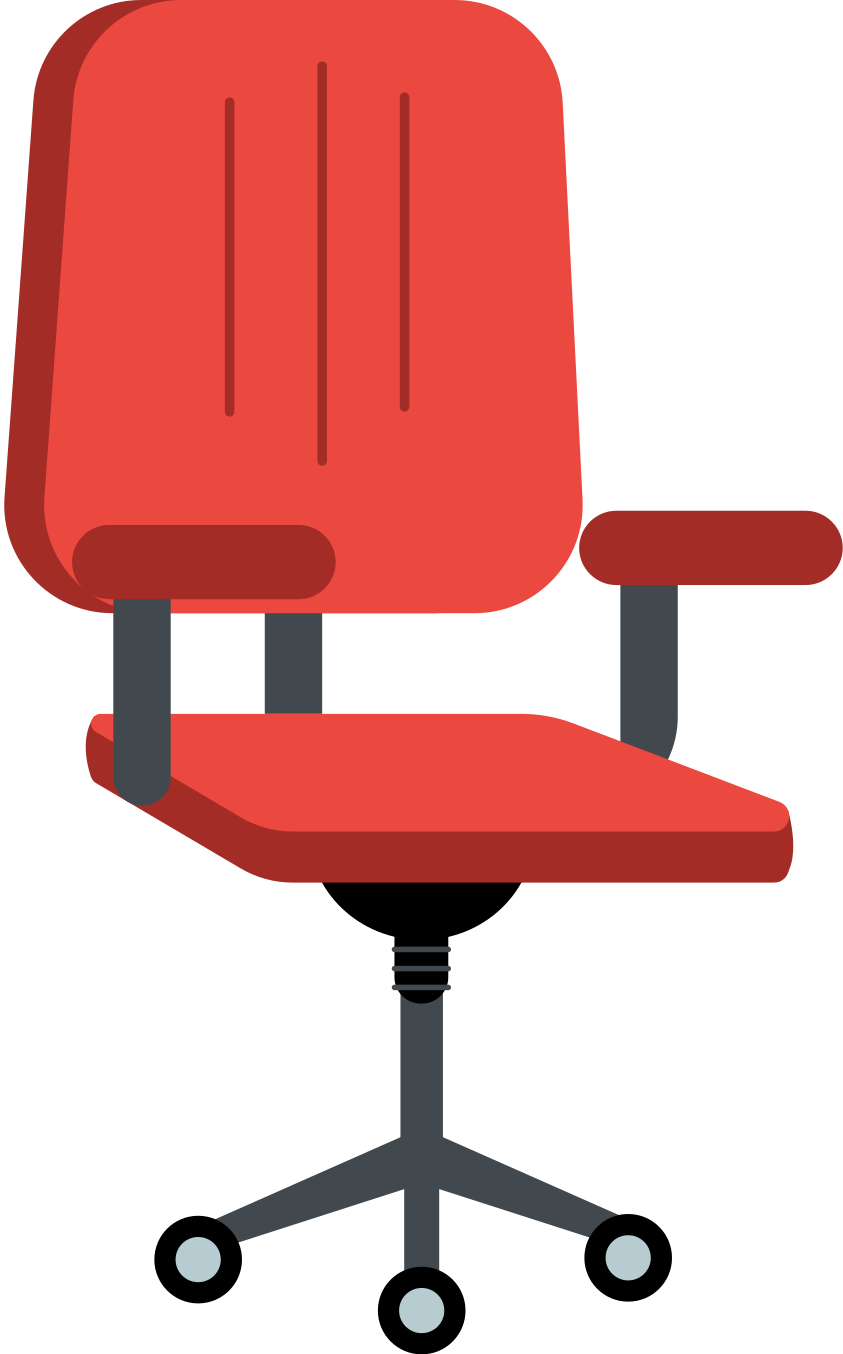 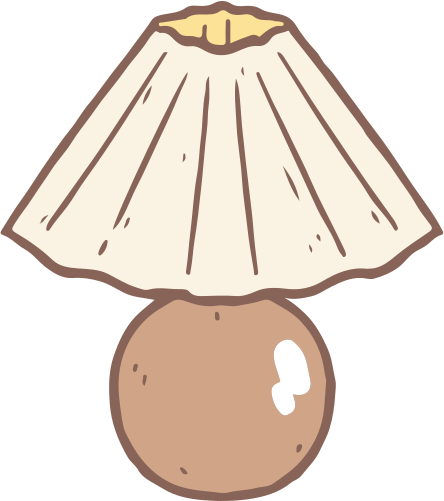 Next
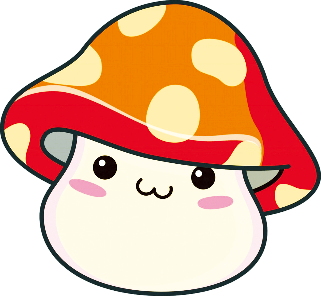 A.
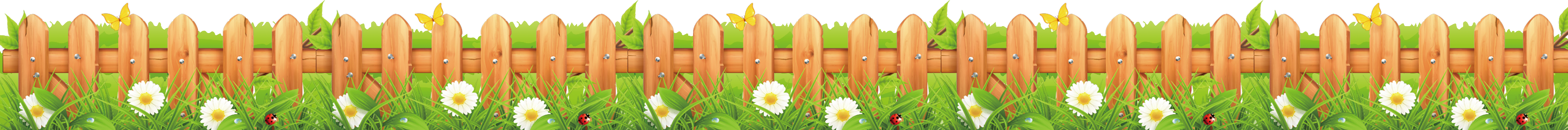 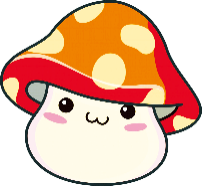 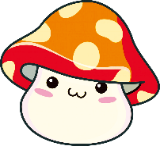 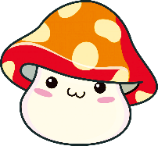 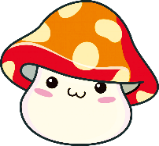 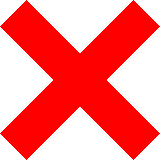 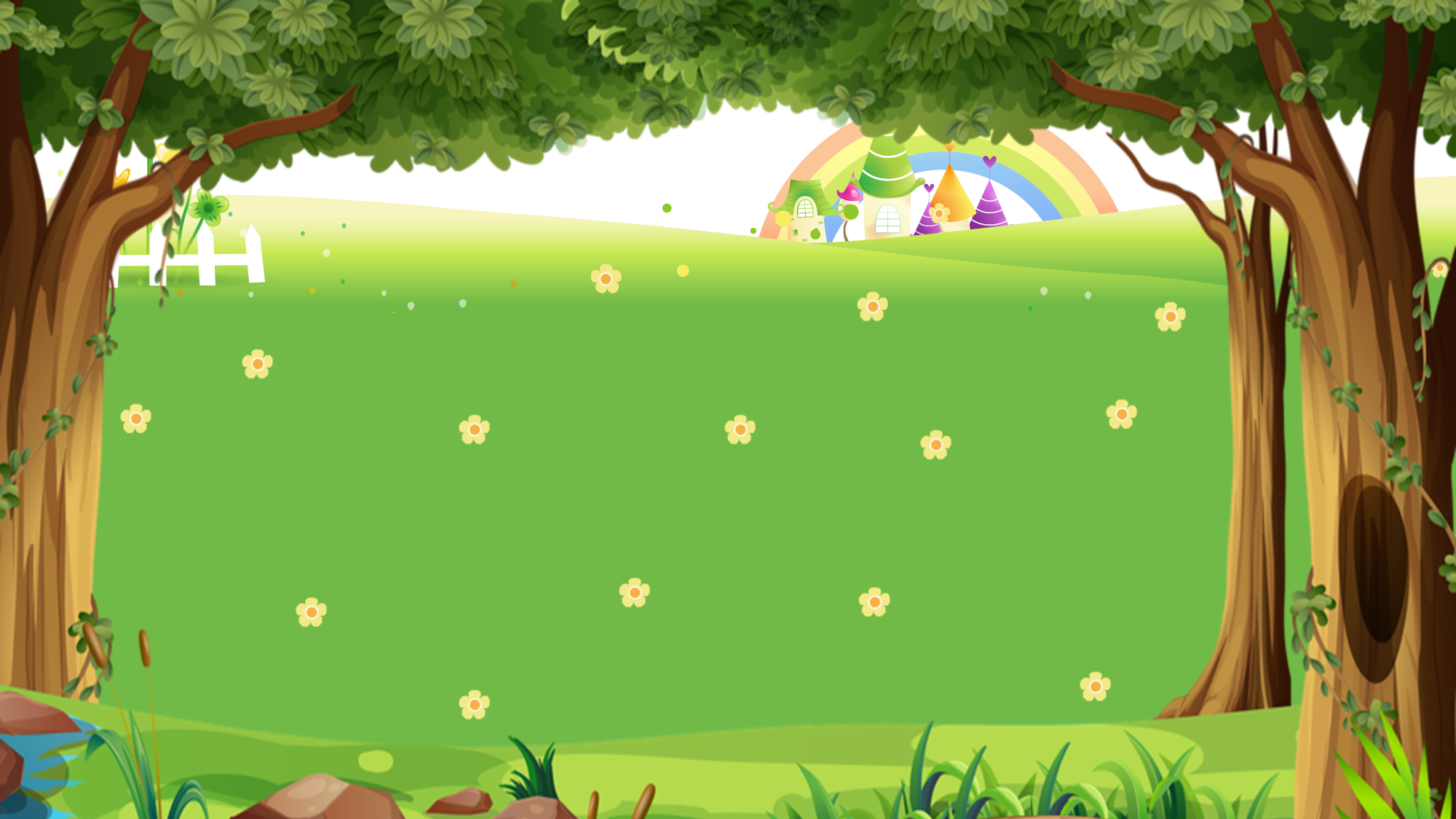 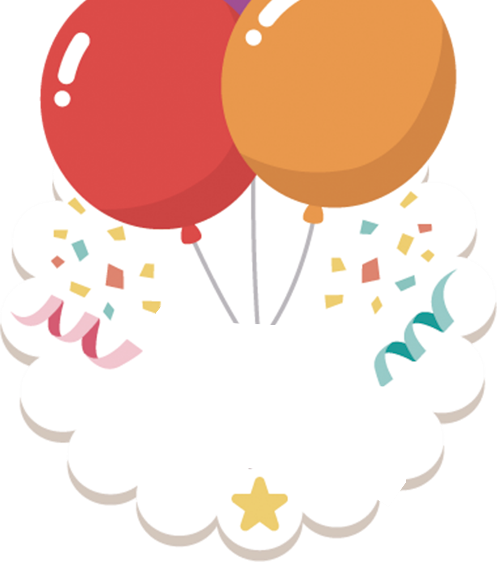 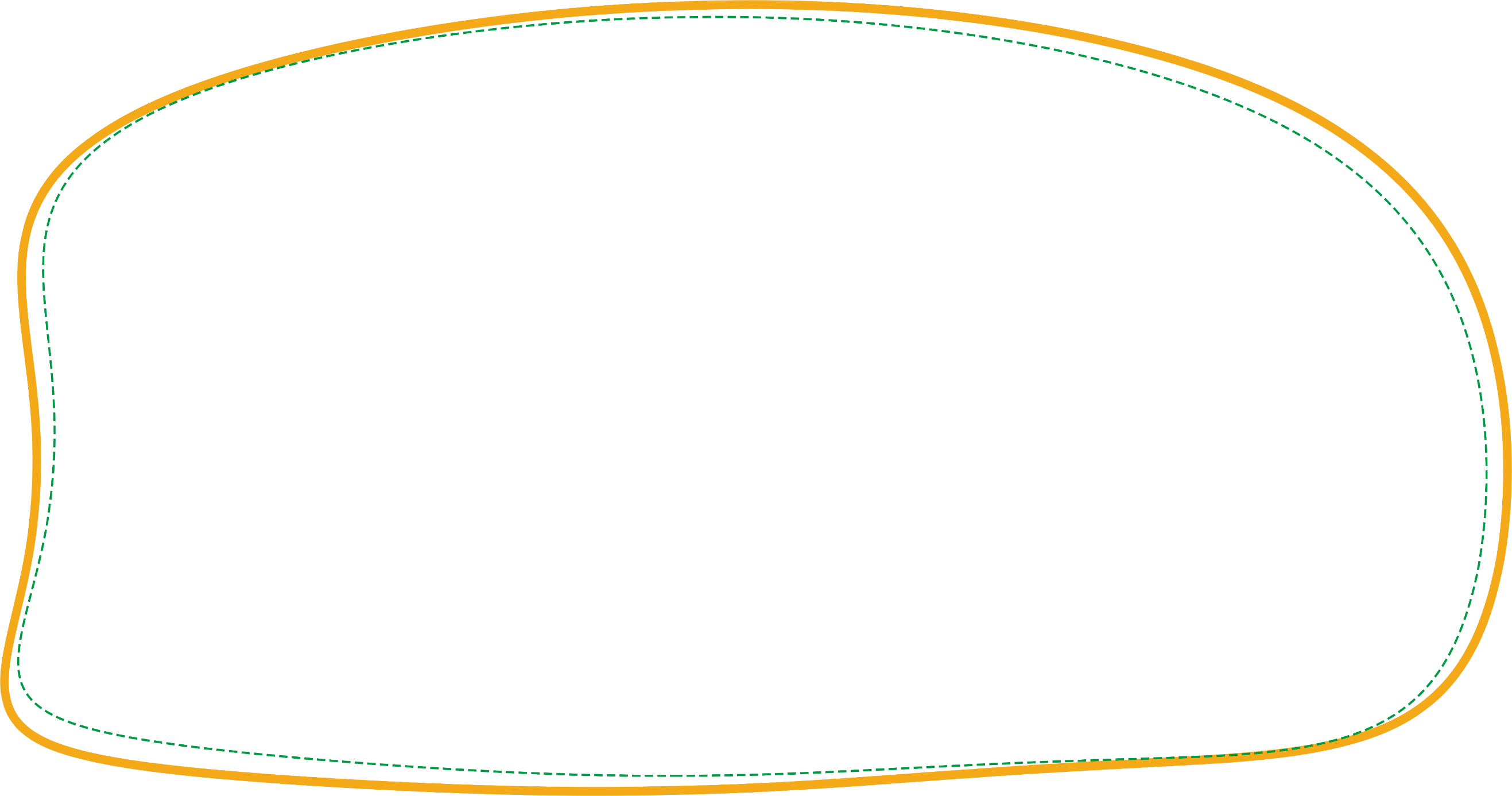 Time’s up
1
2
3
4
5
6
7
8
9
10
are/ There/ windows/ two/ the/ room./in
next
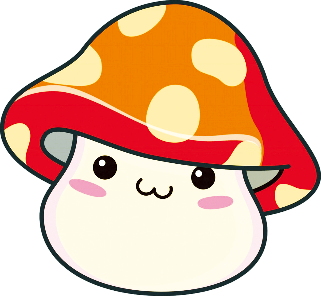 A.
B. There are two windows in the room.
A.Are there two windows in the room.
There are in the room two windows.
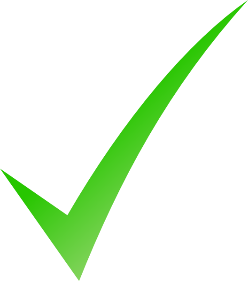 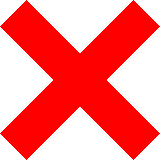 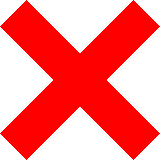 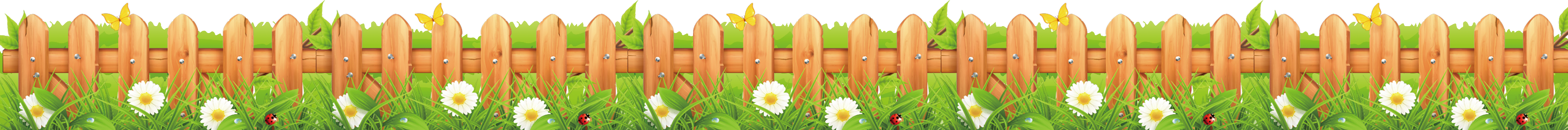 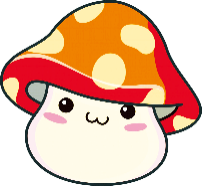 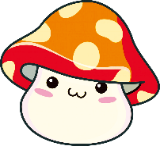 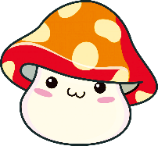 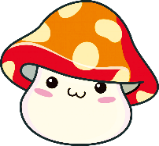 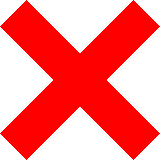 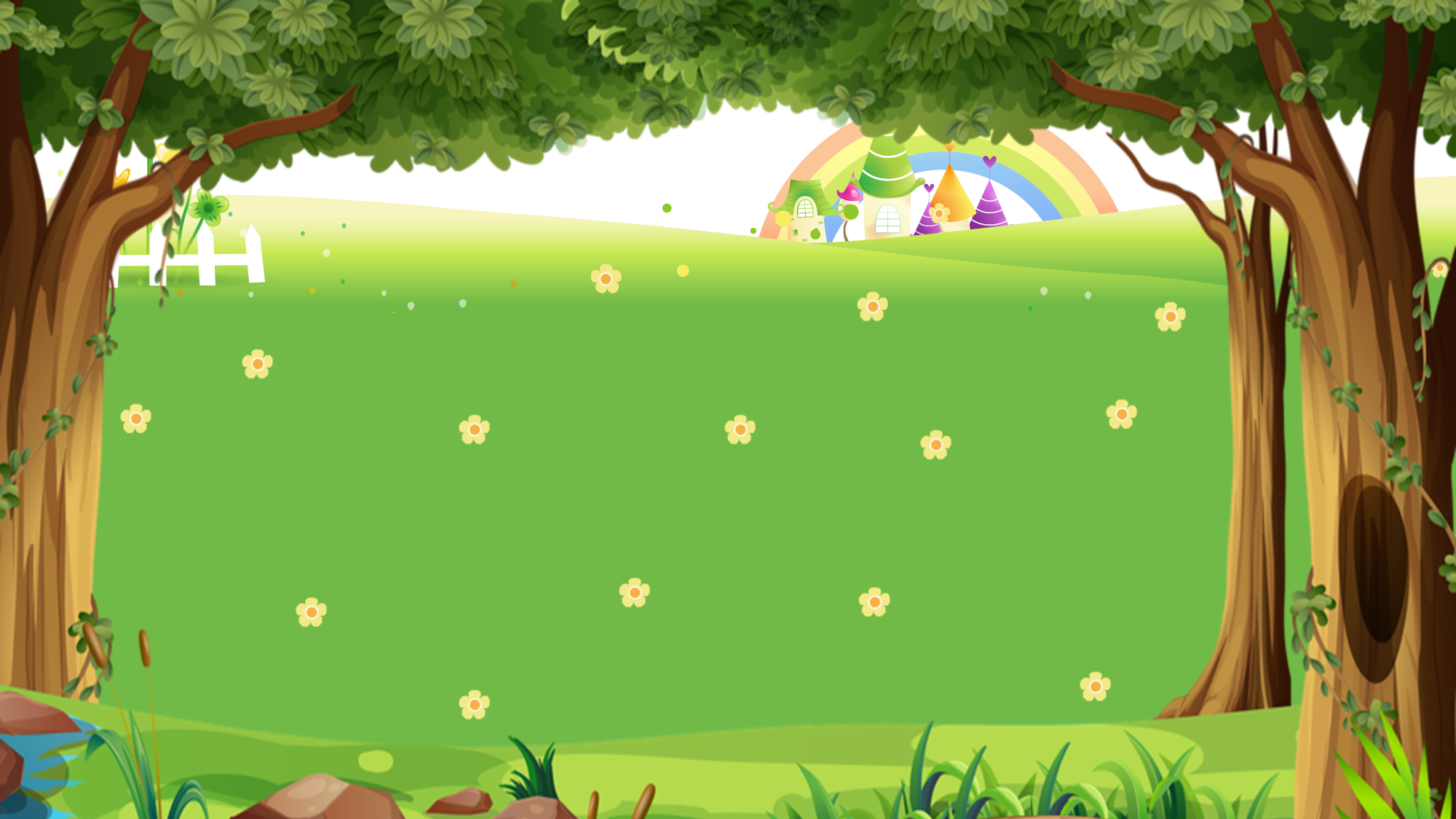 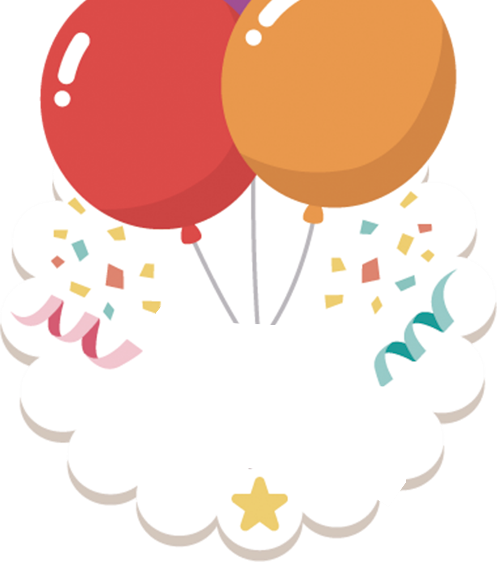 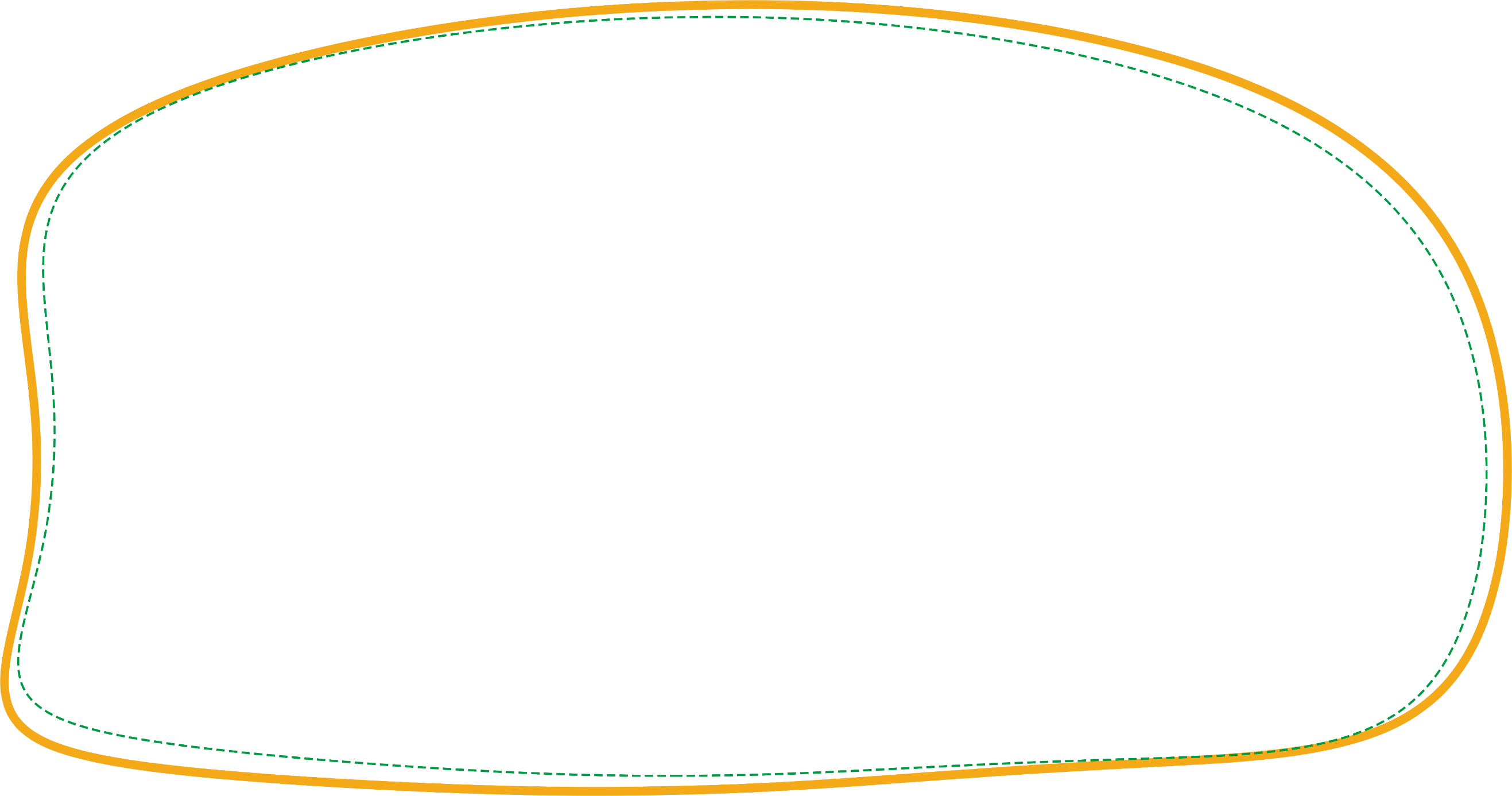 Time’s up
1
2
3
4
5
6
7
8
9
10
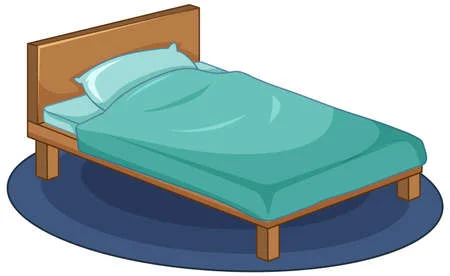 next
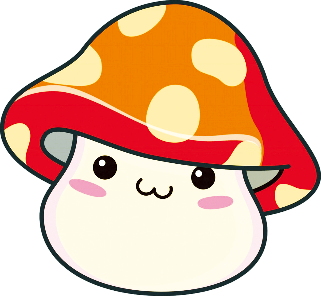 A.
C. bed
B. desk
A. window
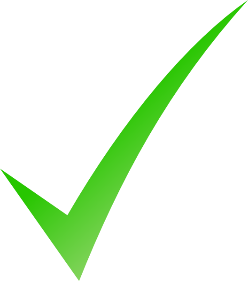 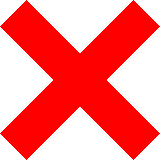 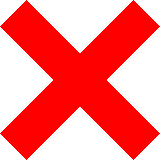 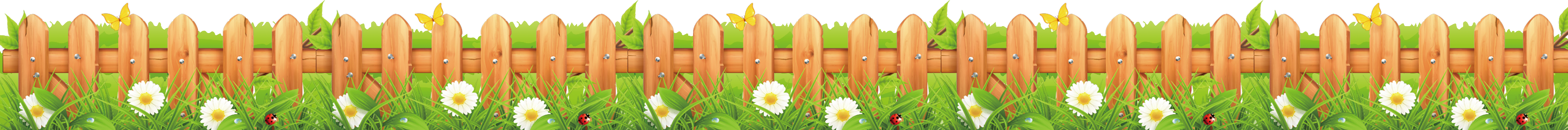 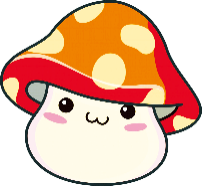 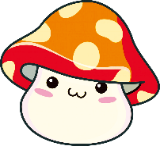 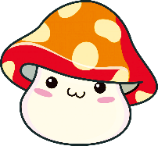 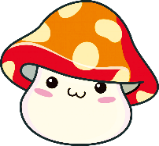 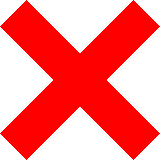 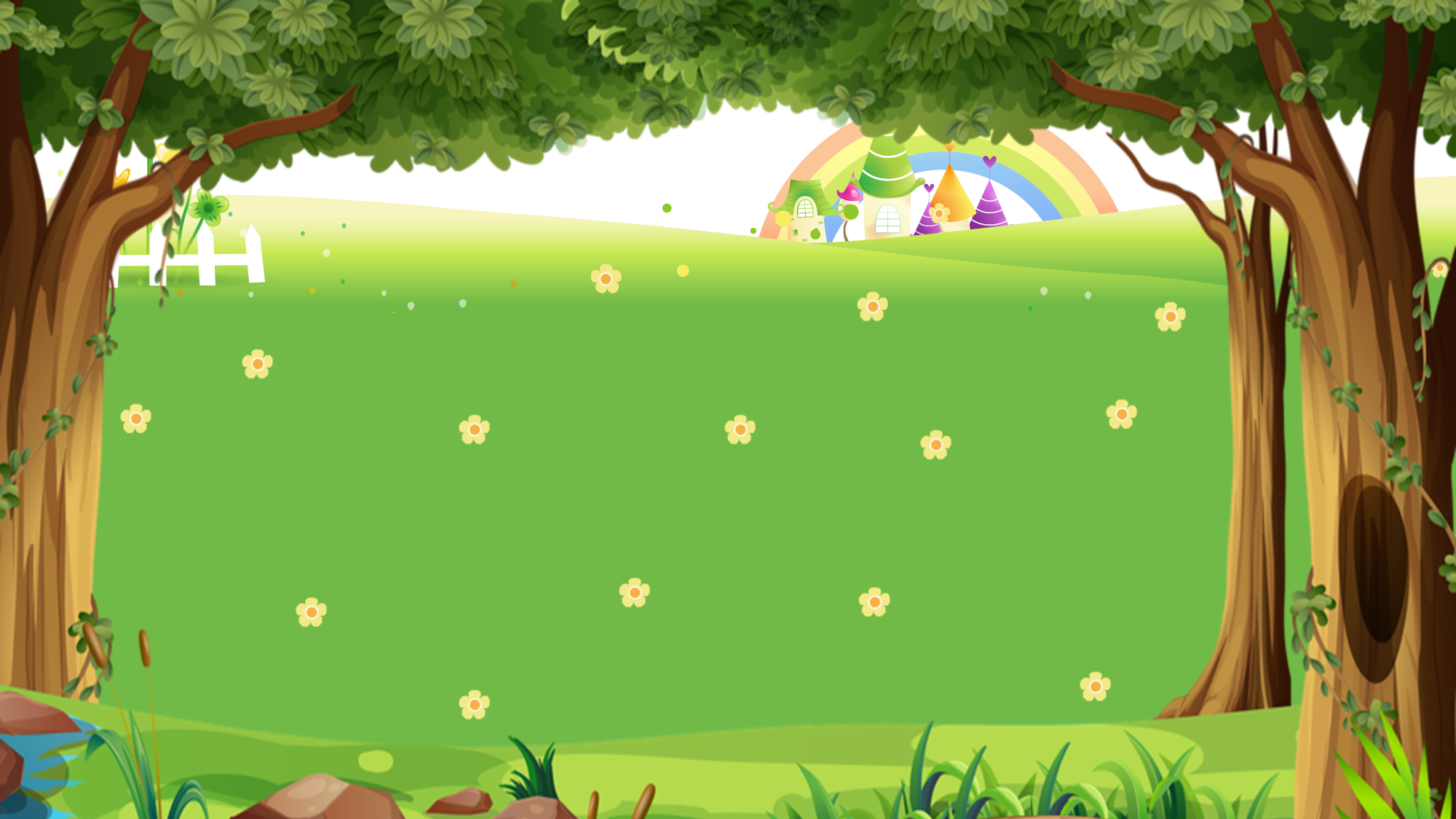 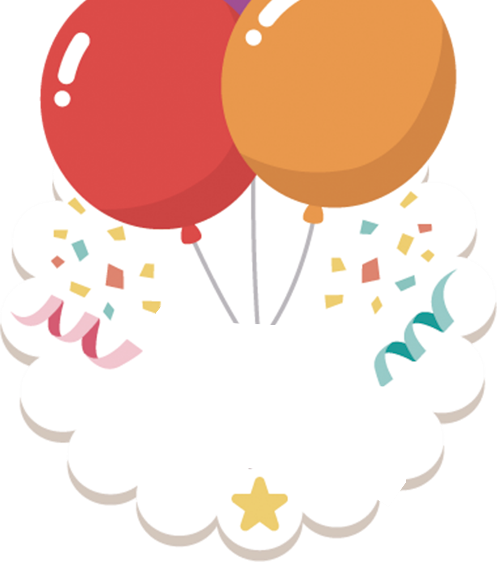 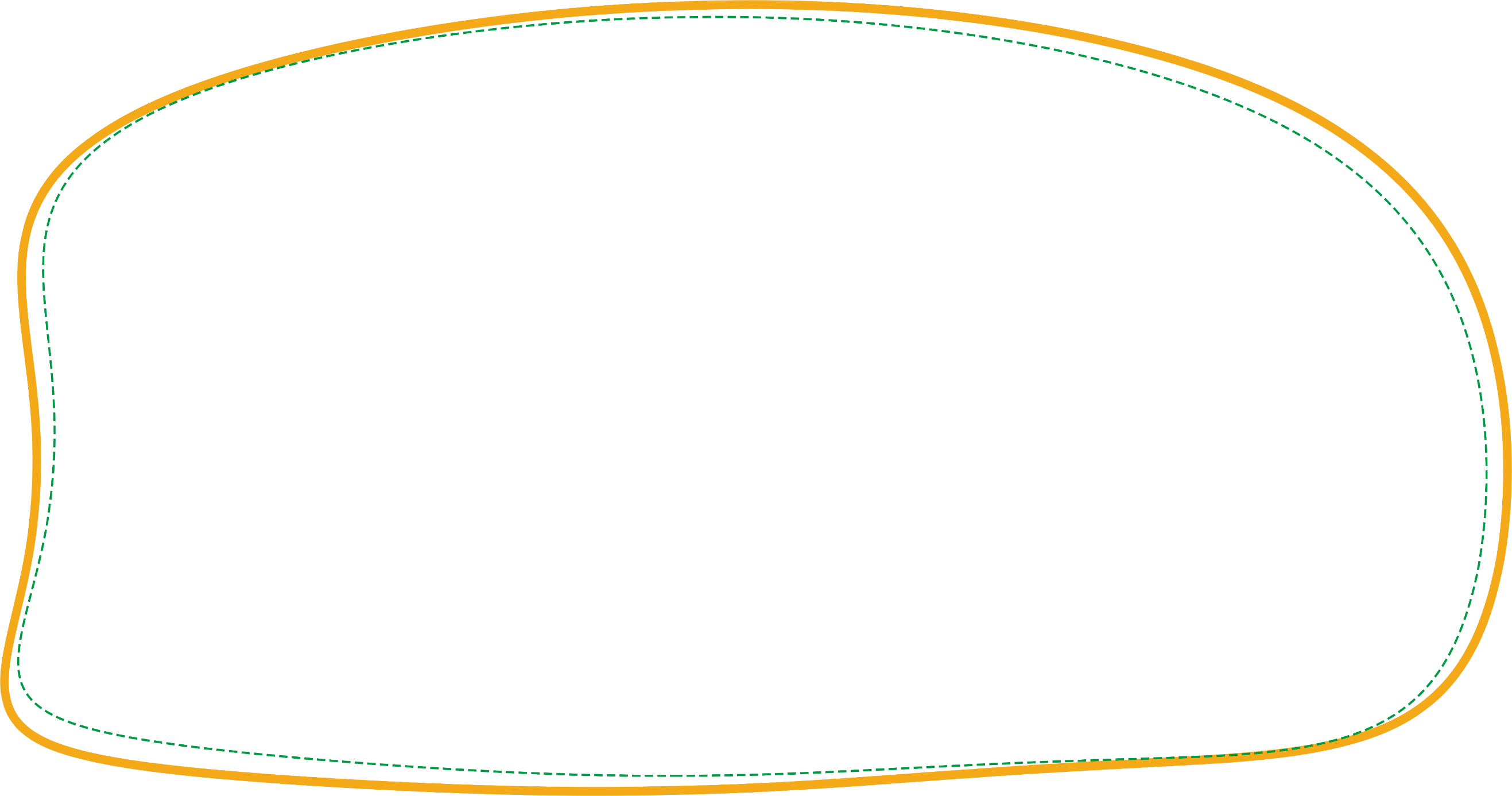 Time’s up
1
2
3
4
5
6
7
8
9
10
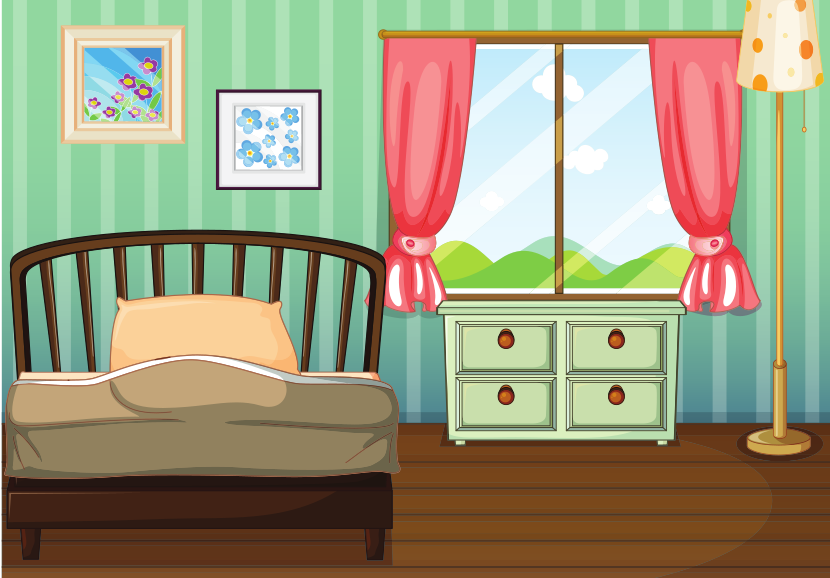 next
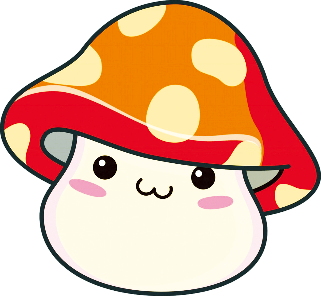 A.
C.
B.
A.
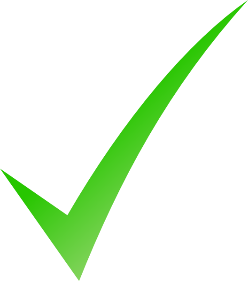 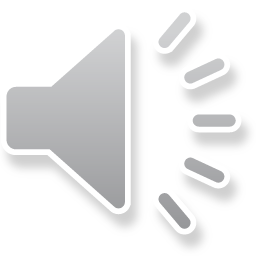 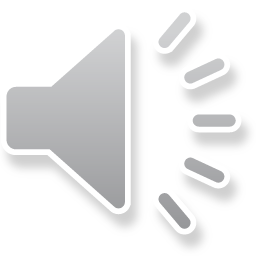 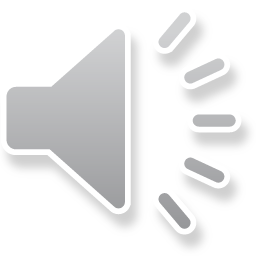 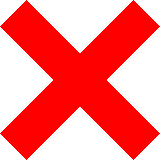 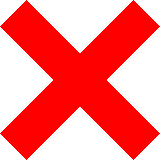 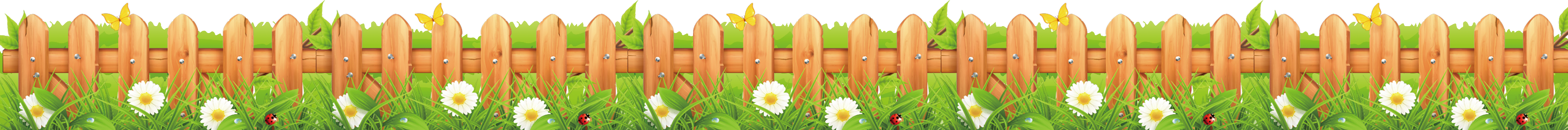 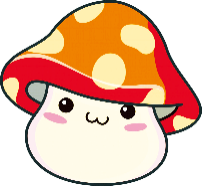 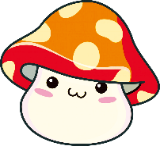 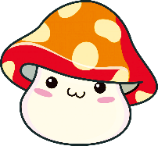 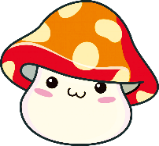 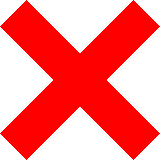 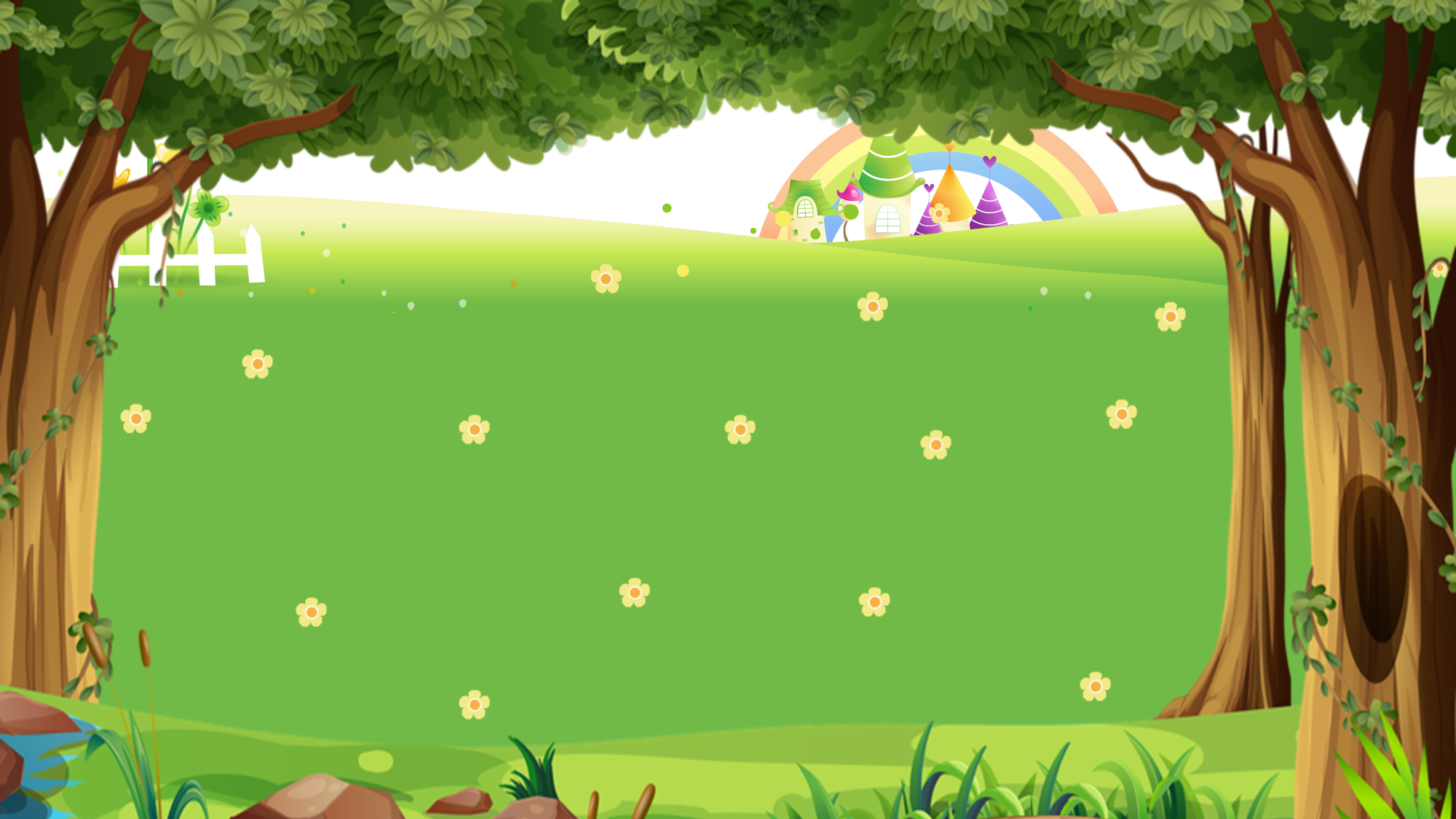 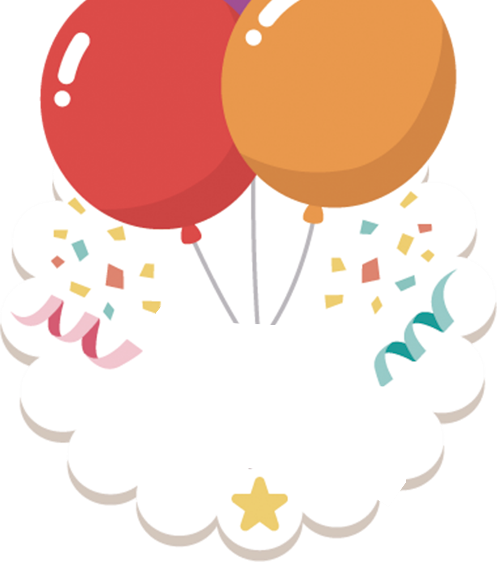 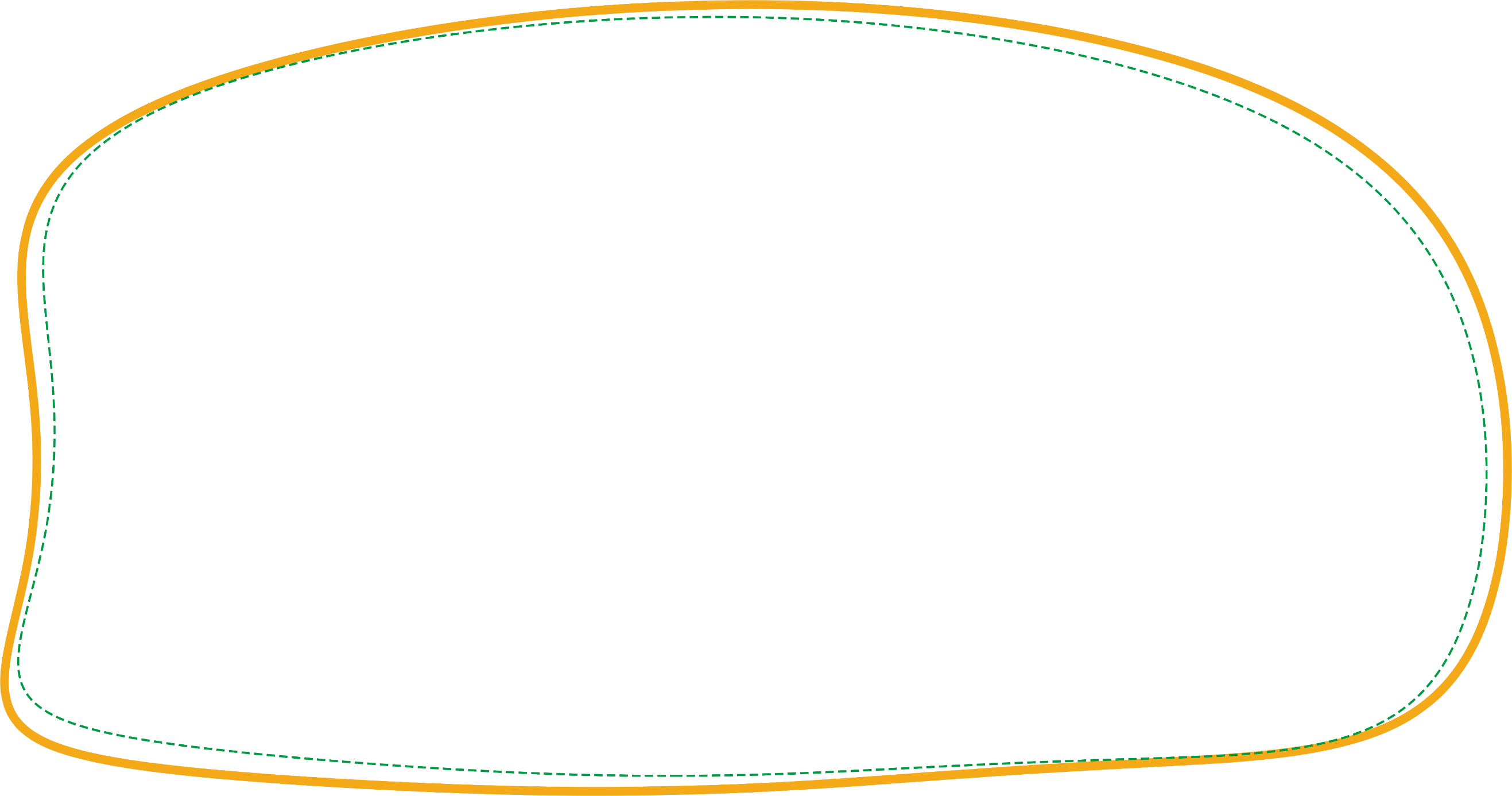 Time’s up
1
2
3
4
5
6
7
8
9
10
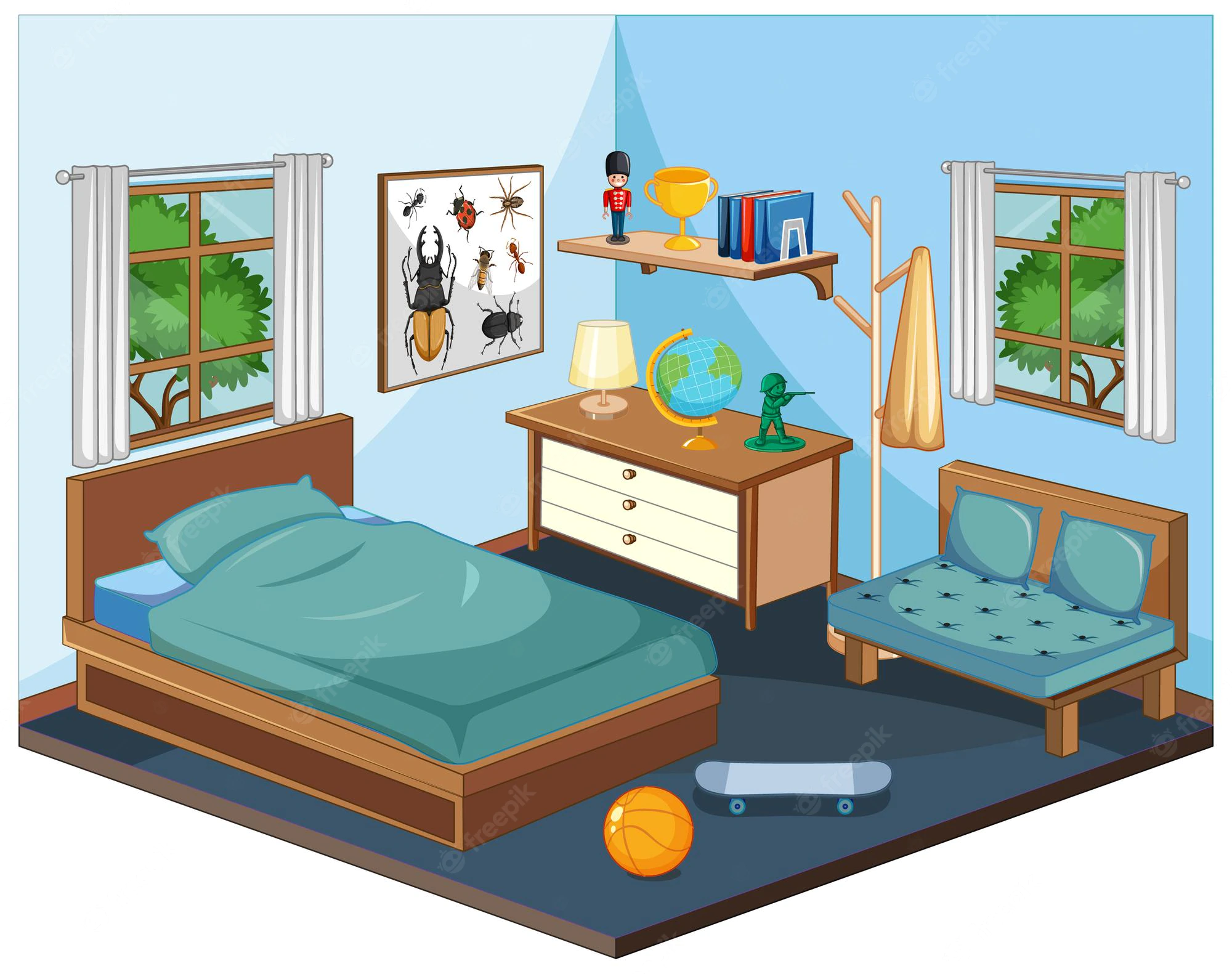 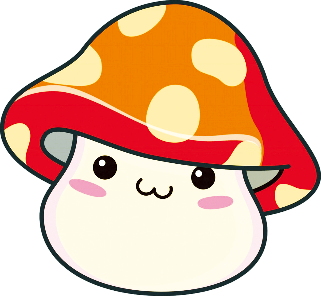 A.
B. There are 2 windows.
A. There are 2 desks.
C. There's a door.
next
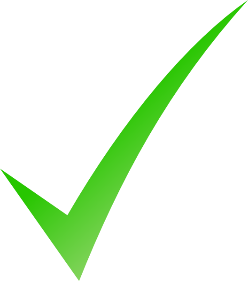 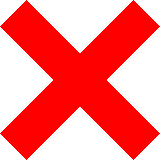 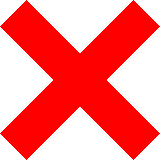 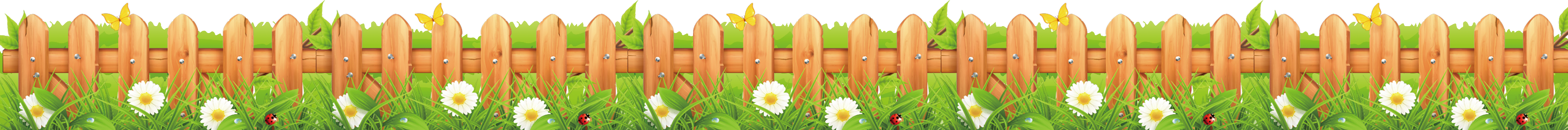 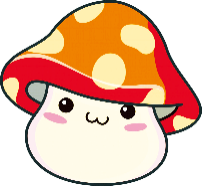 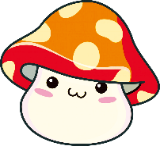 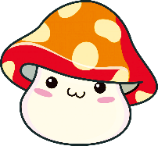 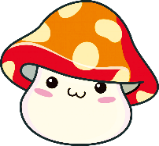 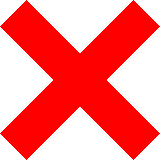 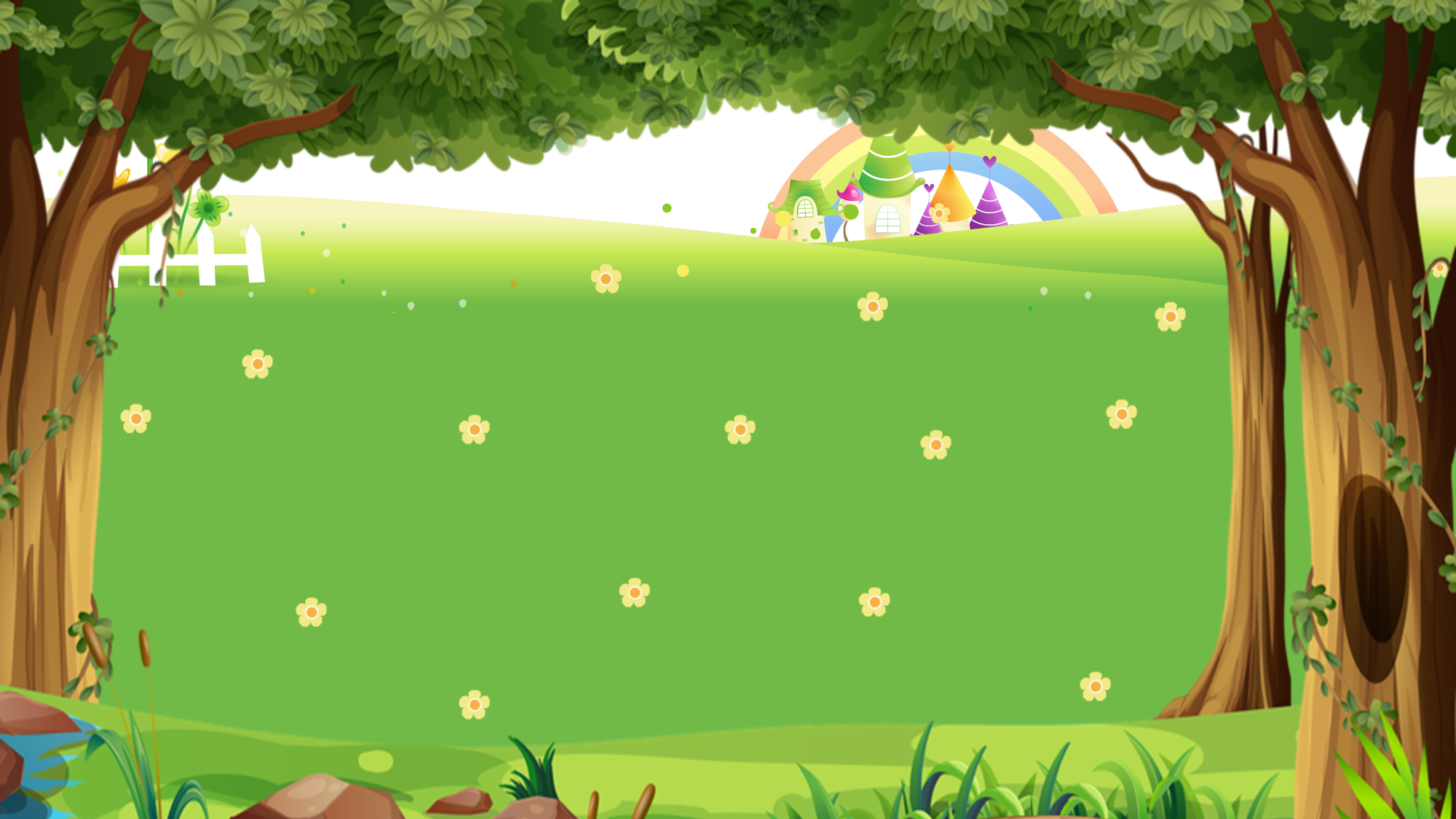 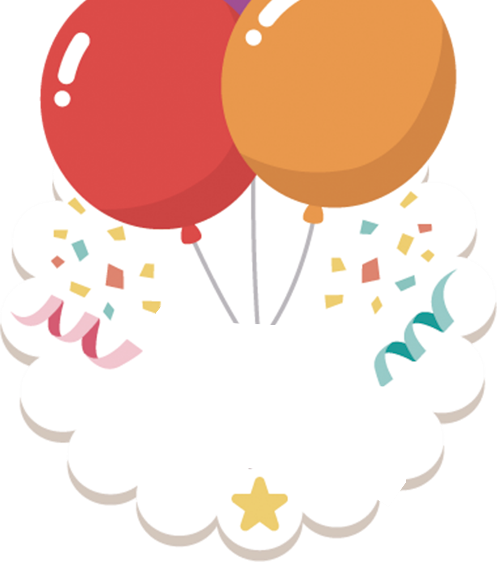 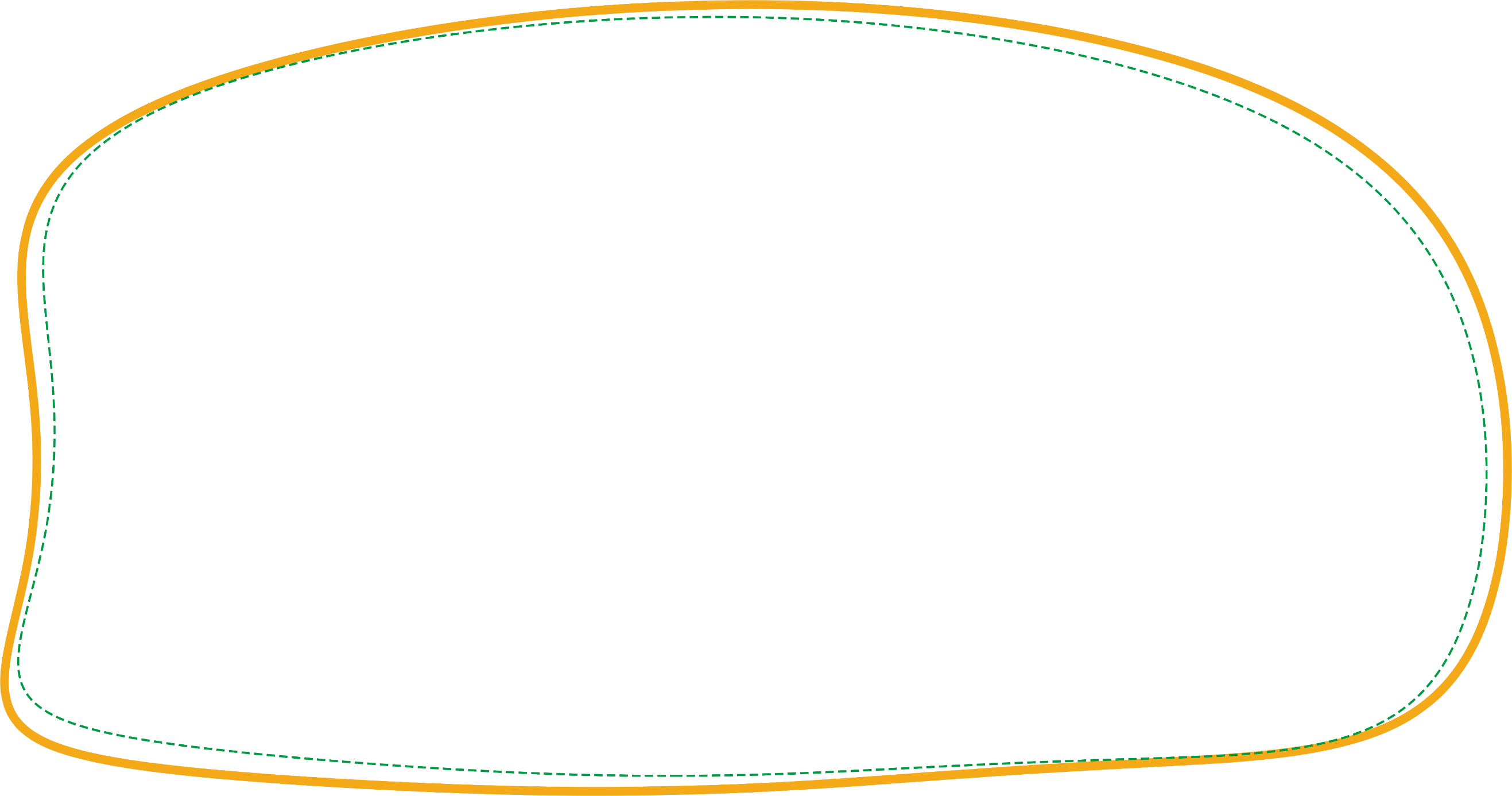 Time’s up
1
2
3
4
5
6
7
8
9
10
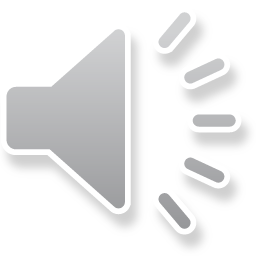 next
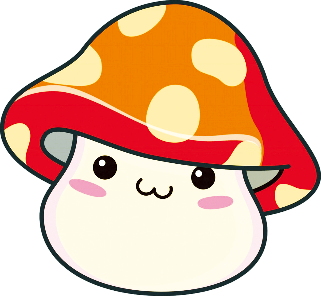 A.
B. There's a lamp in the room.
C. There's a door in the room.
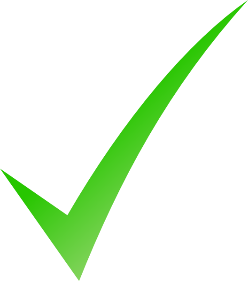 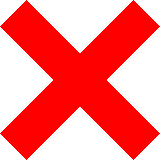 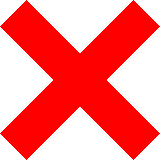 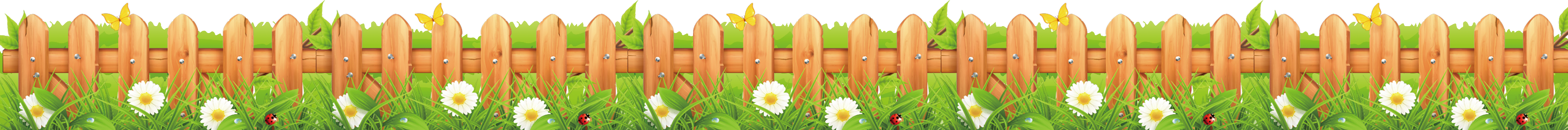 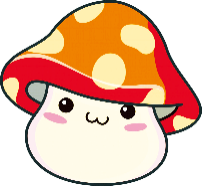 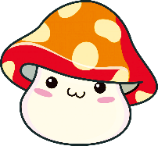 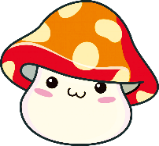 A. There's a chair in the room.
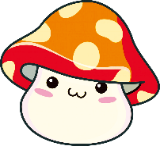 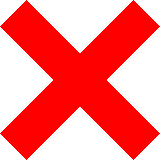 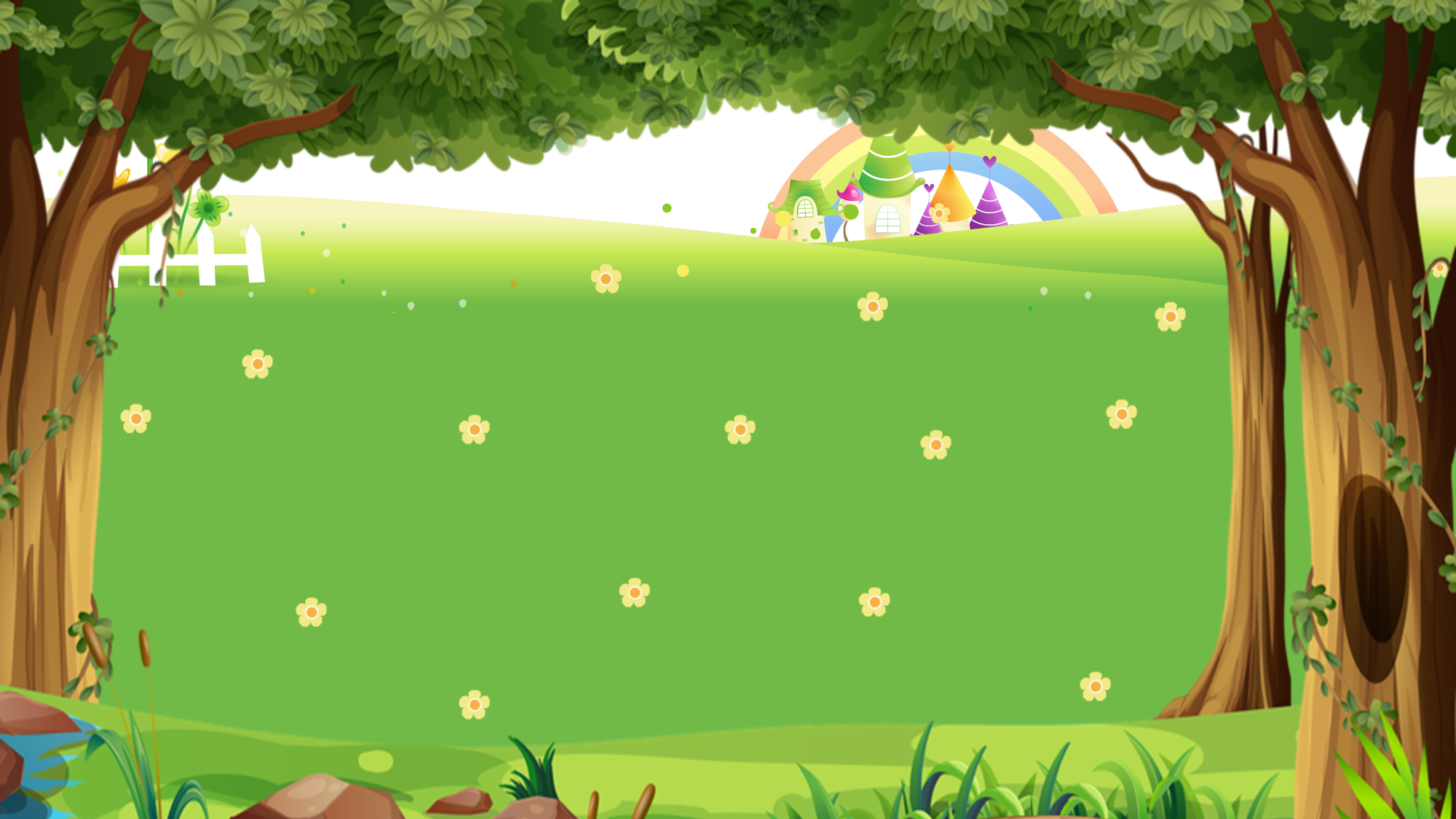 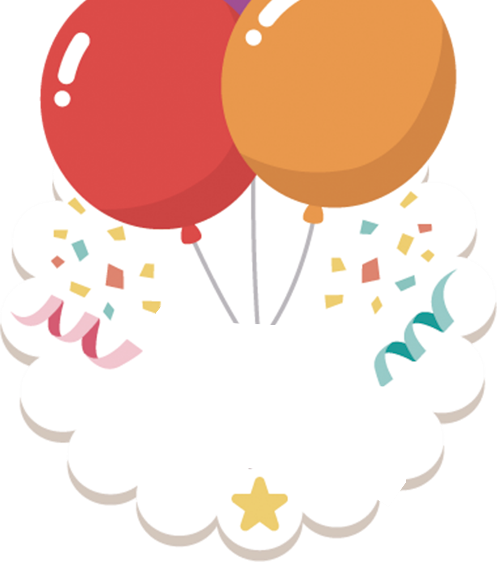 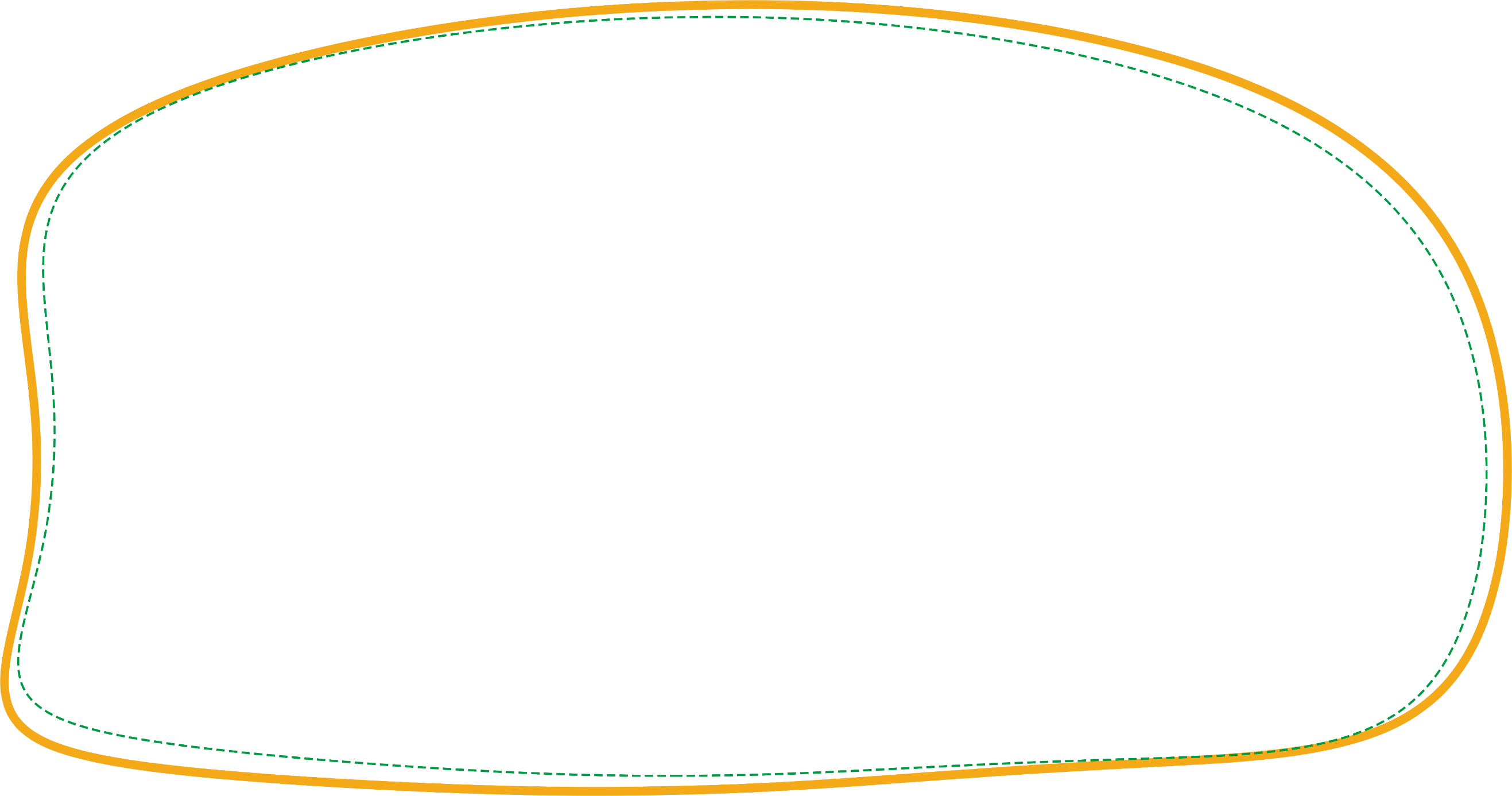 Time’s up
1
2
3
4
5
6
7
8
9
10
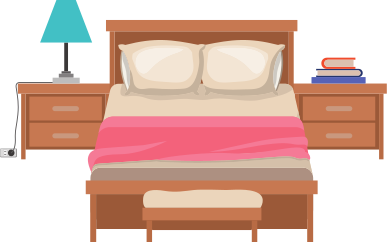 END
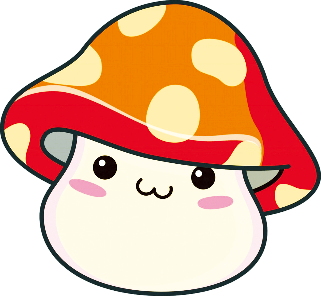 A.
B. There's a lamp in the room.
A. There's a chair in the room.
C. There's a desk in the room.
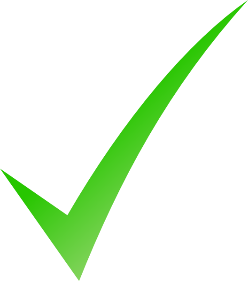 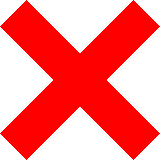 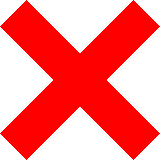 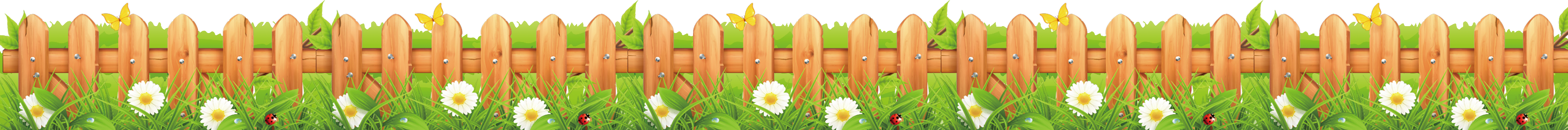 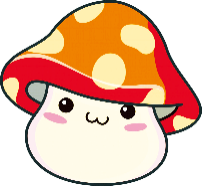 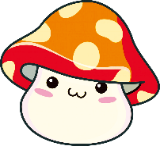 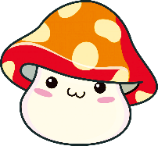 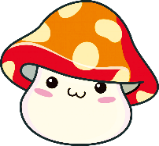 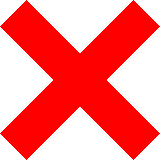 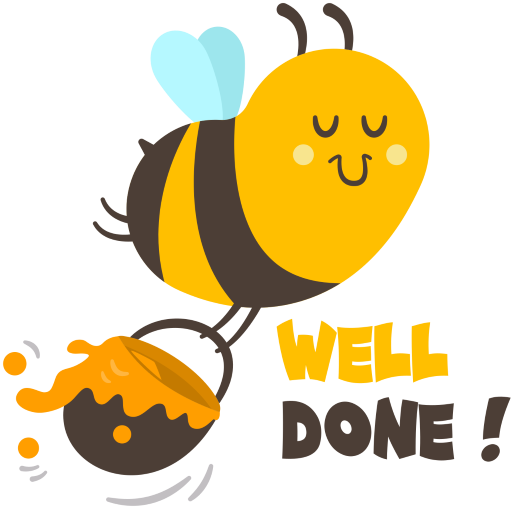 02
Listen & Read
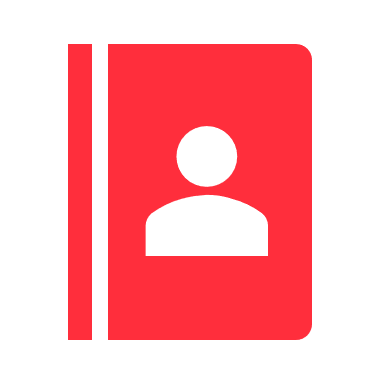 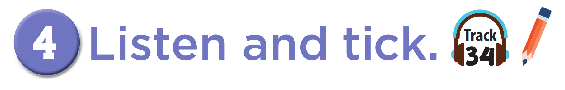 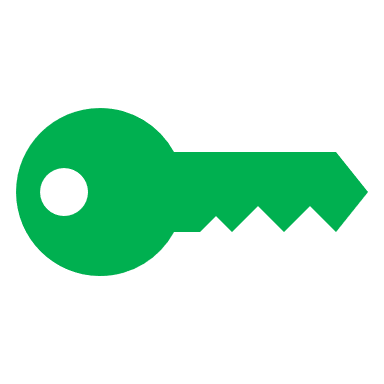 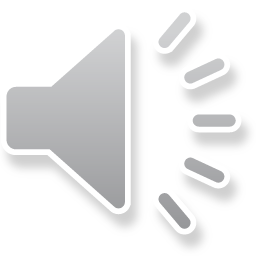 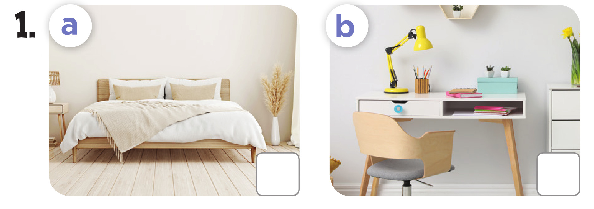 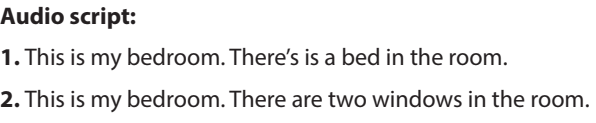 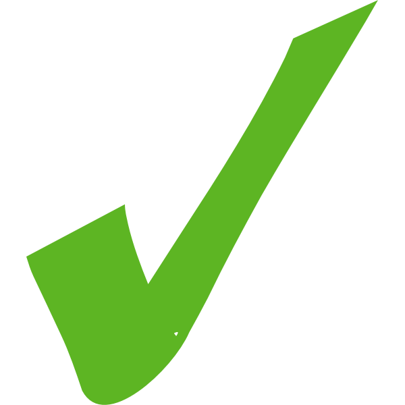 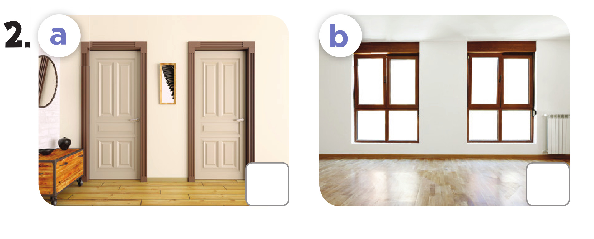 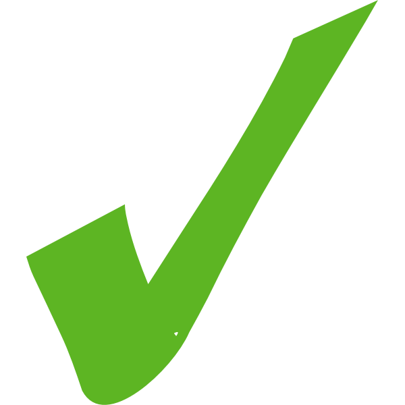 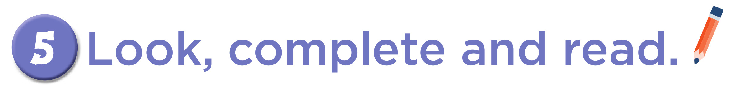 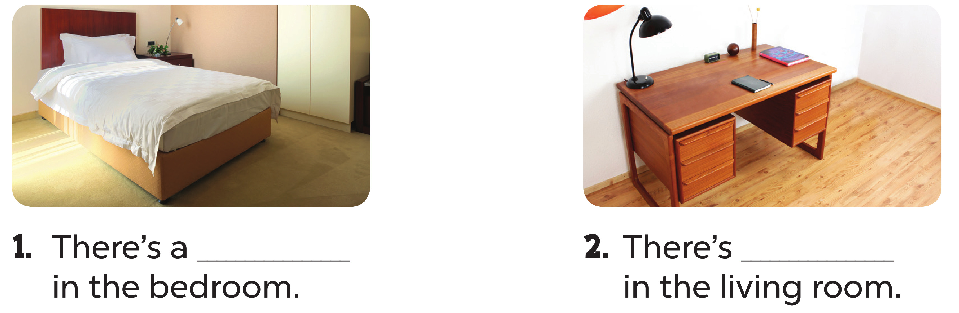 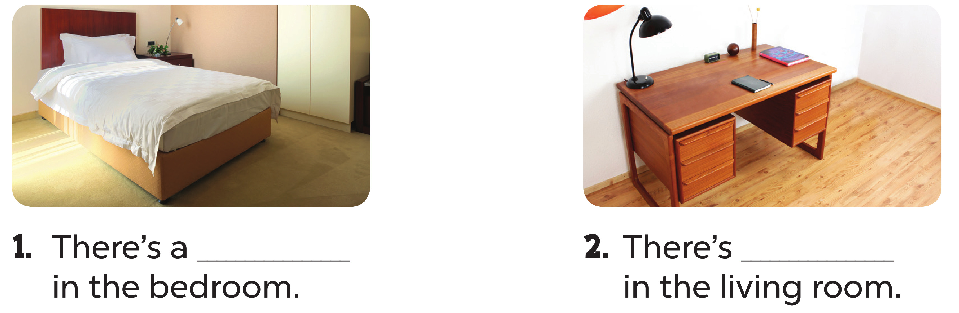 a desk
bed
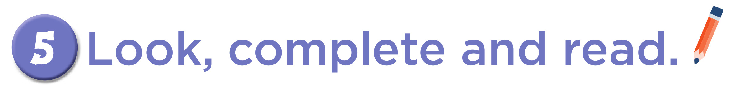 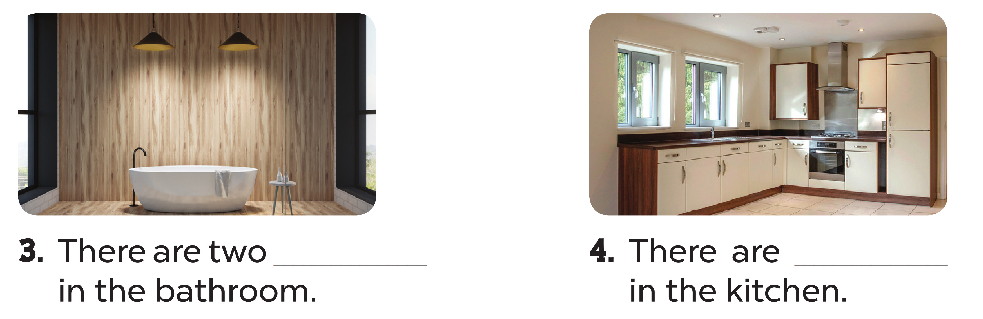 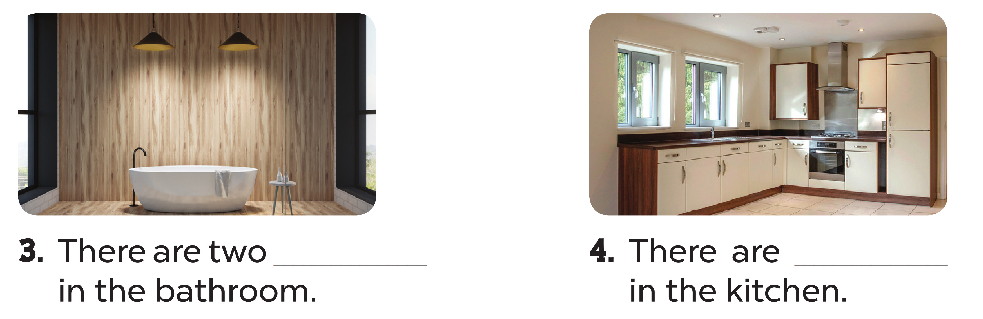 two windows
lamps
03
Activity
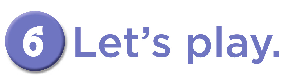 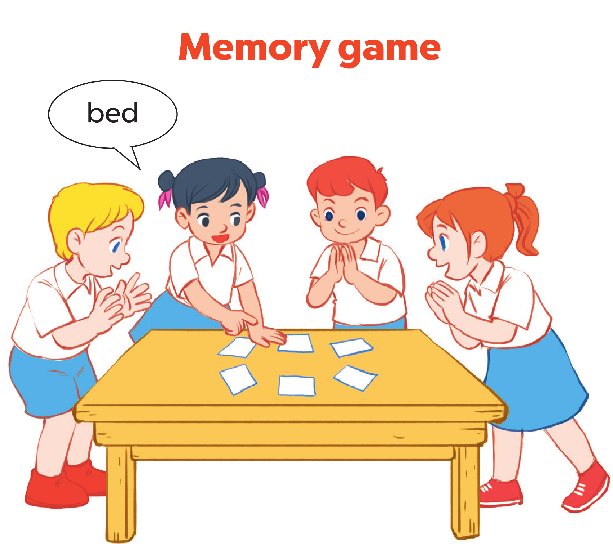 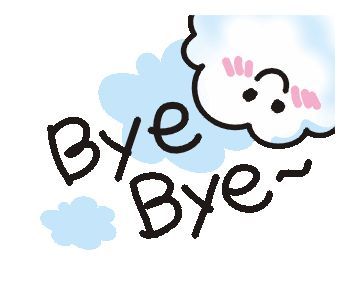